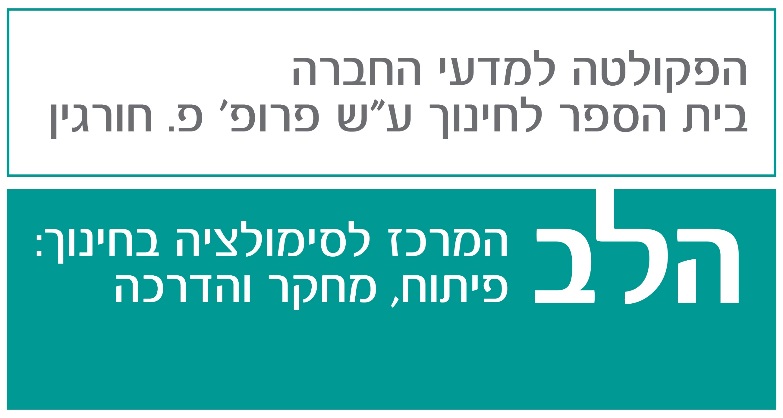 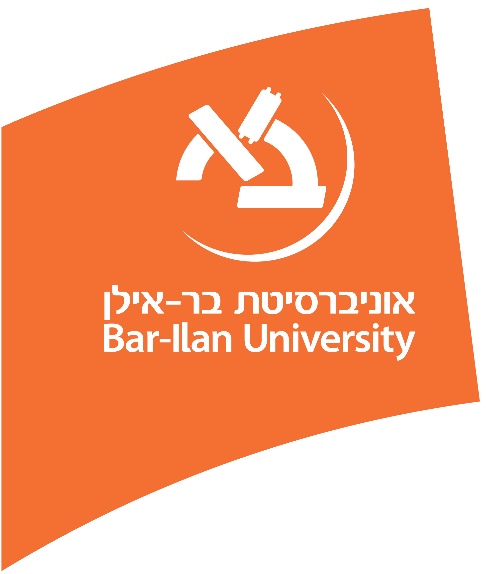 סדנת סימולציה בחינוך
בנושא מיומנויות תקשורת במצבי קונפליקט בחינוך
סגני ומנהלי בי"ס – גבעת-שמואל
4.6.19
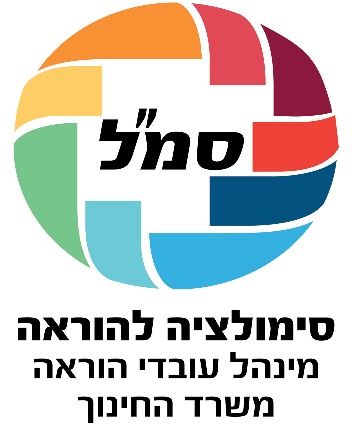 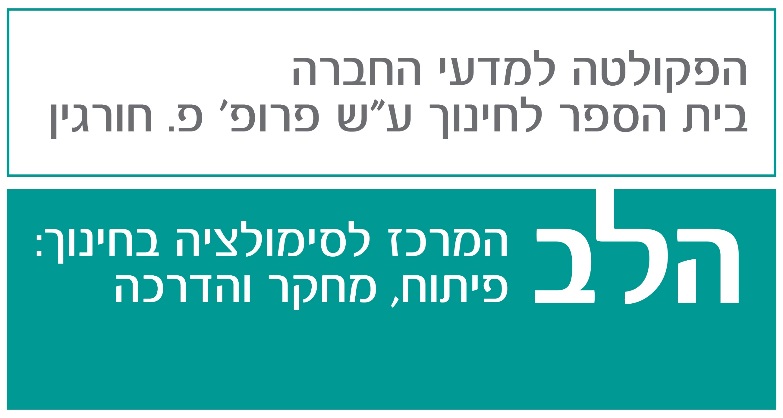 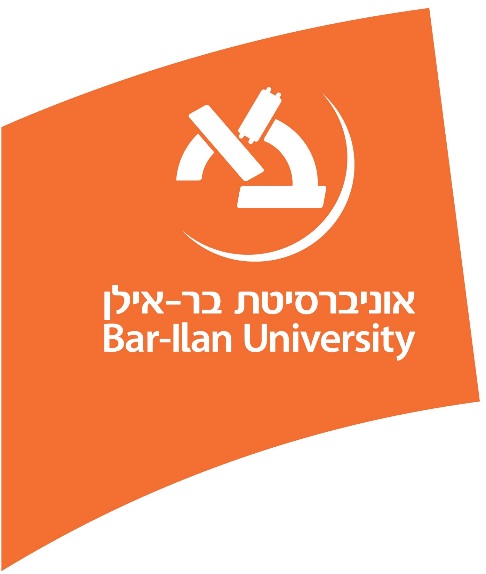 סדר היום
14:30-14:50	פתיחה והצגת סדנת הסימולציה
14:50-15:40	סימולציה ותחקיר
15:40-16:00	סיכום
הלב, המרכז לסימולציה בחינוך
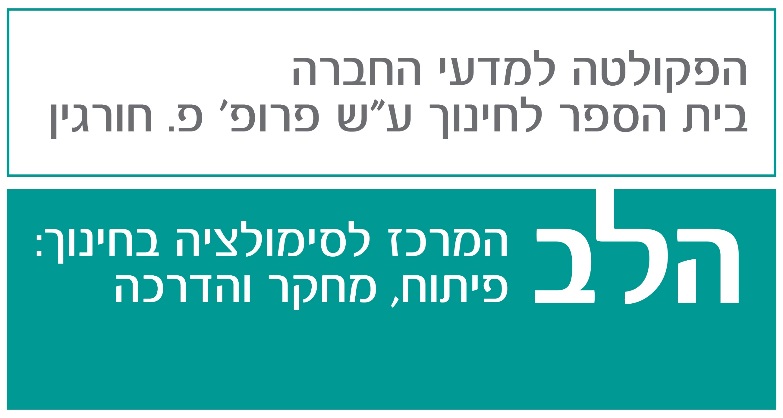 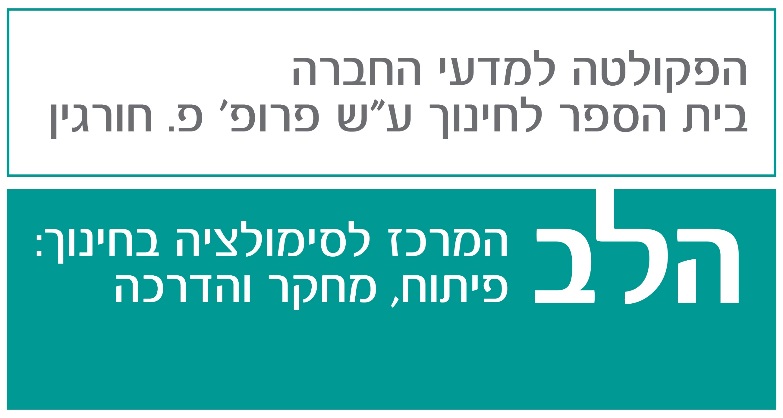 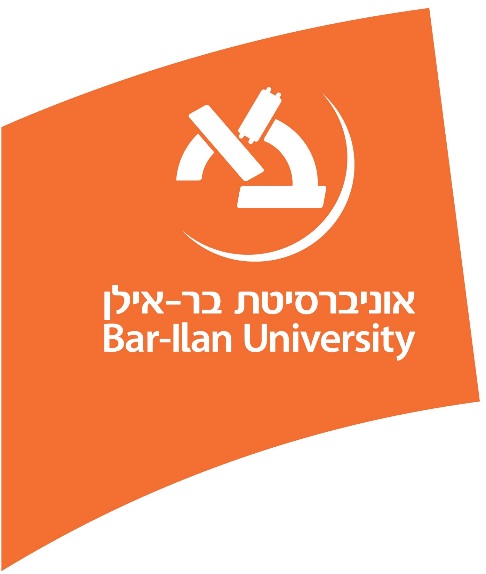 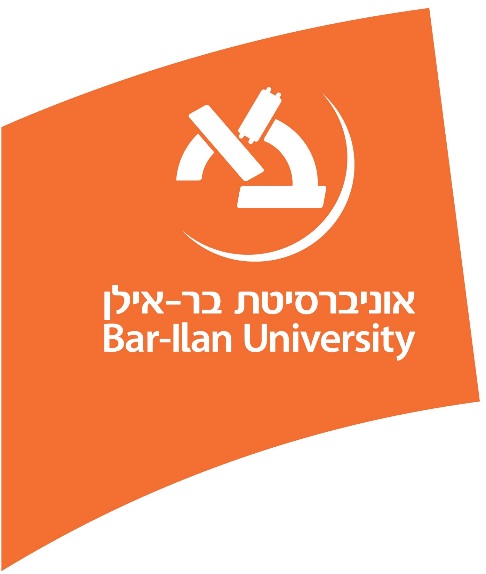 מרכז מחקרי ויישומי לפיתוח מיומנויות תקשורת בחינוך 

להתנסות. להרגיש. ללמוד.
למידה מבוססת סימולציות ליצירת תקשורת של כבוד, אמון ואמפטיה בחינוך  
                  
לצוותי חינוך, ניהול ופיקוח משלב ההכשרה ועד לעבודה בפועל
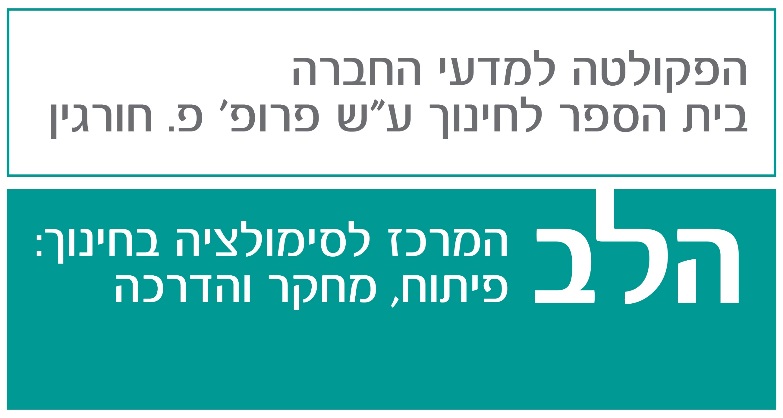 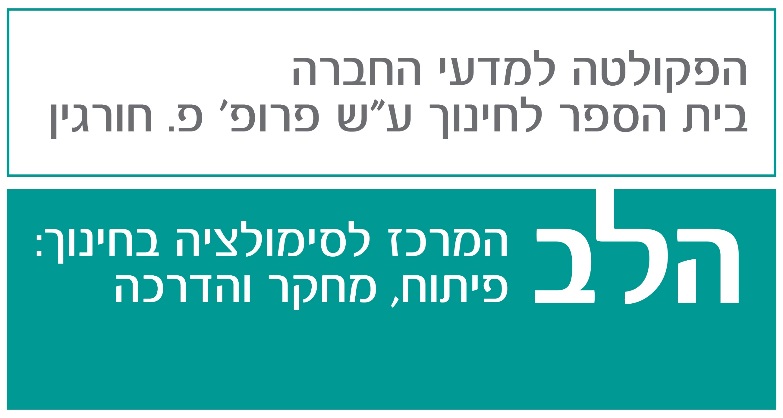 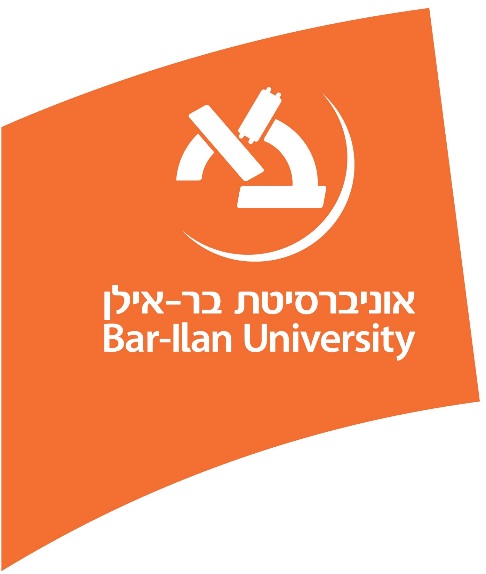 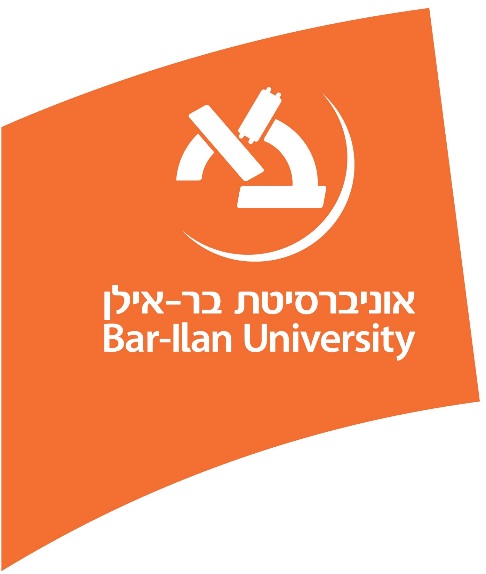 סרטון תדמית הלב
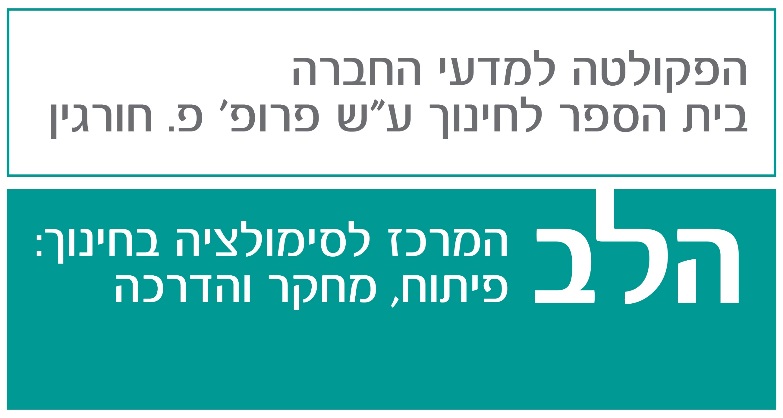 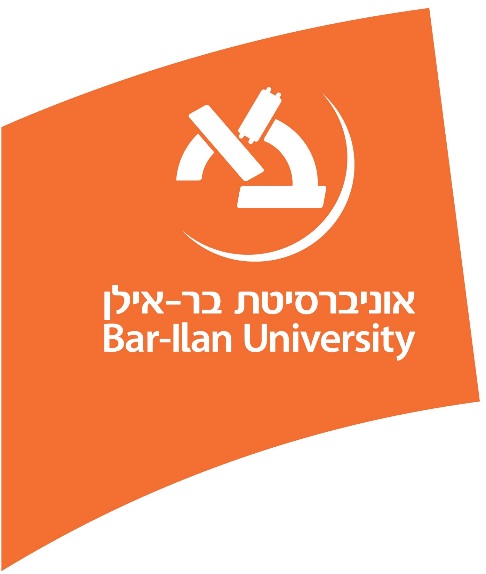 הלב במספרים (2013-2018)
למעלה מ -20,000 משתתפים מכל רחבי הארץ בכ-1,500 סדנאות סימולציה
[Speaker Notes: פיתוח מקצועי = צוותים חינוכיים דרגות 7-9, יועצות חינוכיות...
בעלי תפקידים = מדפ"ים, חונכות, מנהלות, מפקחות, מנחות...]
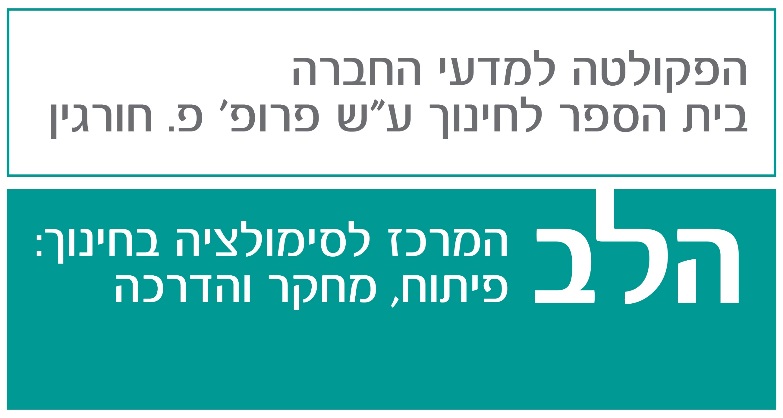 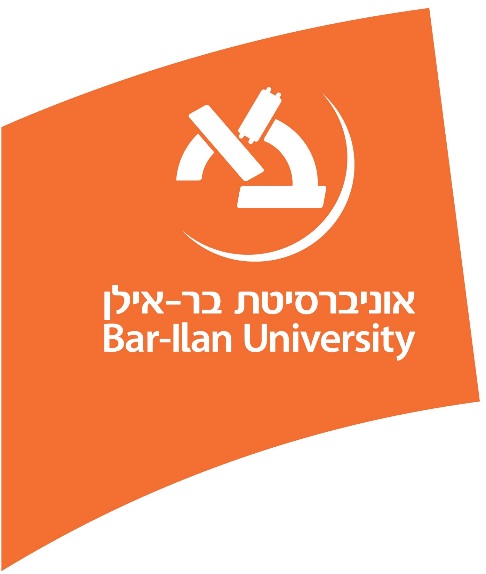 הלב בקצרה
[Speaker Notes: פיתוח מקצועי = צוותים חינוכיים דרגות 7-9, יועצות חינוכיות...
בעלי תפקידים = מדפ"ים, חונכות, מנהלות, מפקחות, מנחות...]
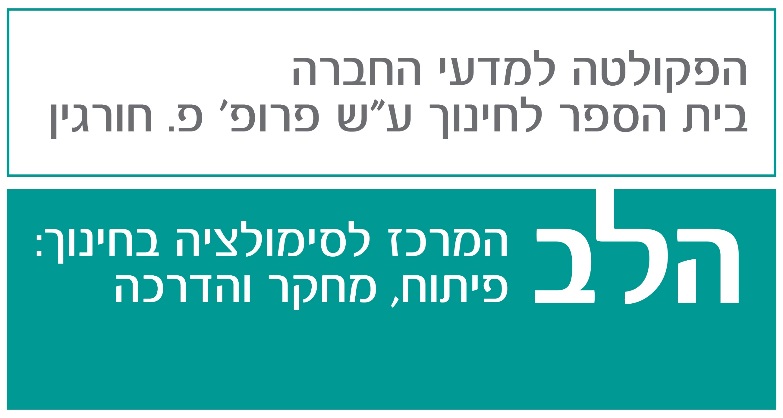 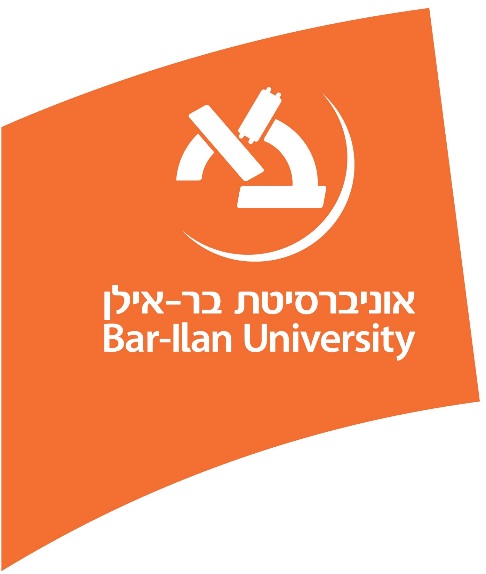 קונפליקט כהזדמנות לצמיחה
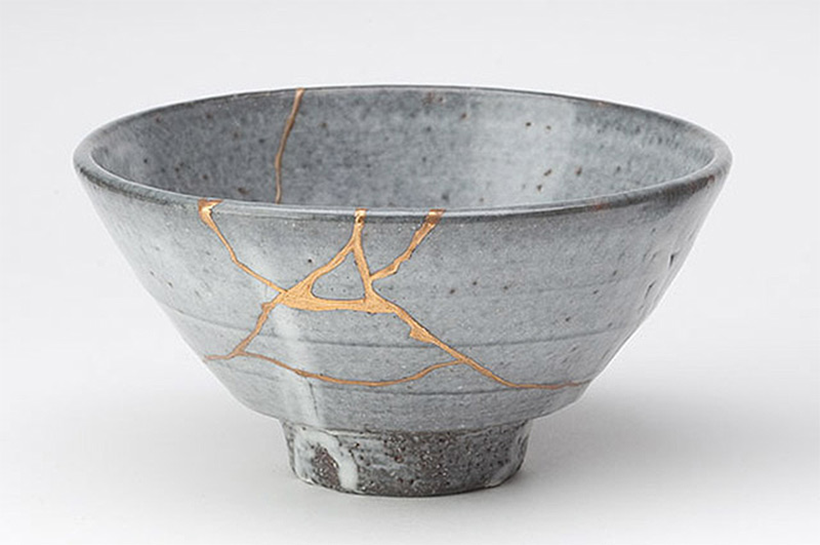 במסורת היפנית נוהגים לתקן שברים עם זהב, כך מתייחסים למקום השבר כחלק ייחודי בהיסטוריה של החפץ המוסיף ליופיו.
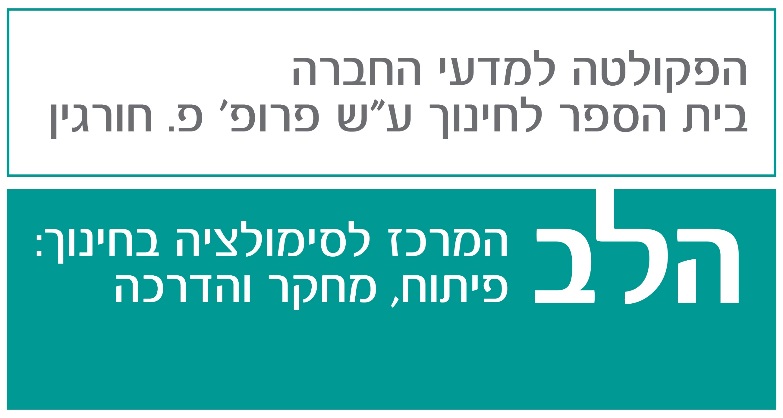 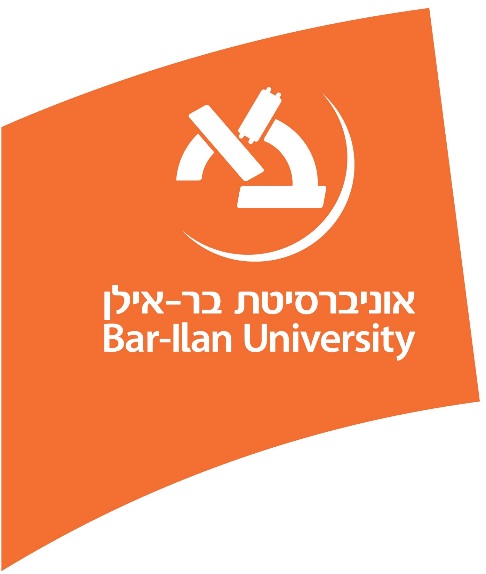 תוצאות מחקר מלווה
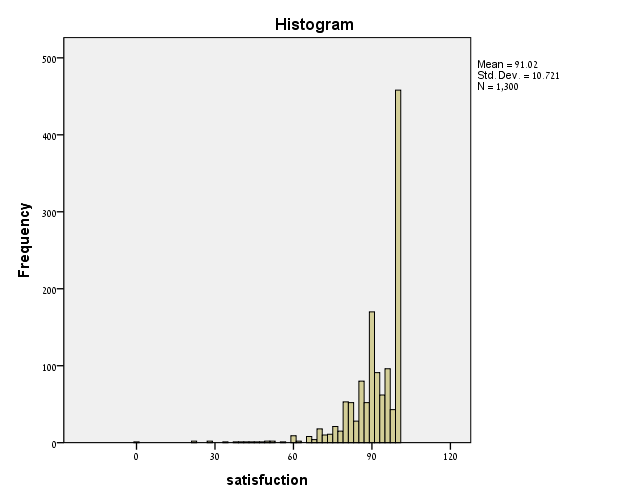 שביעות רצון ממוצעת מהסדנא91.02(SD=11)
[Speaker Notes: פיתוח מקצועי = צוותים חינוכיים דרגות 7-9, יועצות חינוכיות...
בעלי תפקידים = מדפ"ים, חונכות, מנהלות, מפקחות, מנחות...]
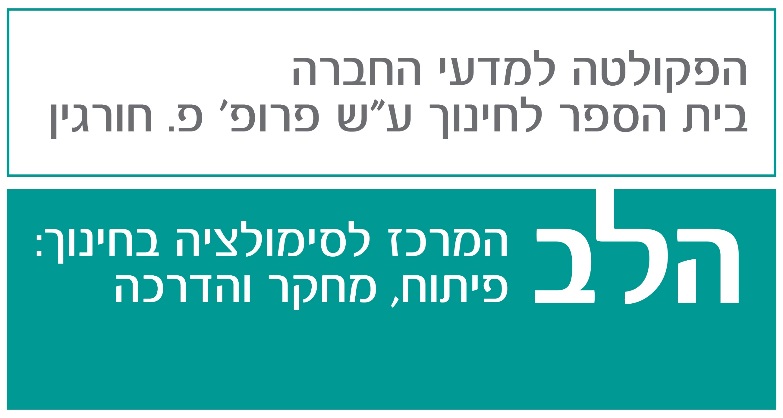 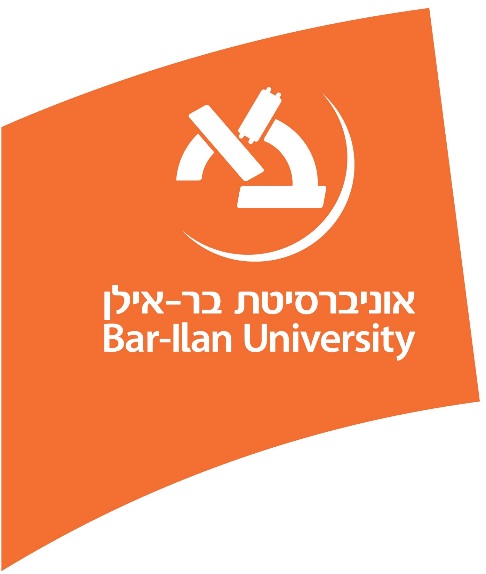 תרומת ההתנסות הסימולטיבית לתחושת ההתמודדות בקונפליקט
F(1,1911)=101, p<.oo1, ɳ2=.08
"עם ההבנה הזו אפשר לפתור כל כך הרבה סצנות בכיתה"
[Speaker Notes: פיתוח מקצועי = צוותים חינוכיים דרגות 7-9, יועצות חינוכיות...
בעלי תפקידים = מדפ"ים, חונכות, מנהלות, מפקחות, מנחות...]
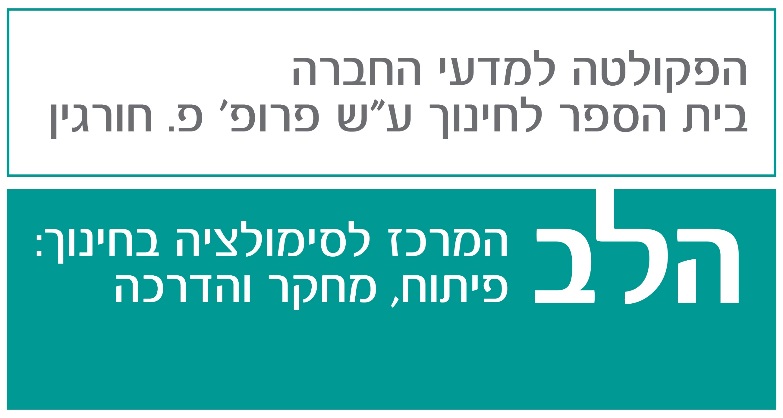 מטרת סדנת הסימולציה
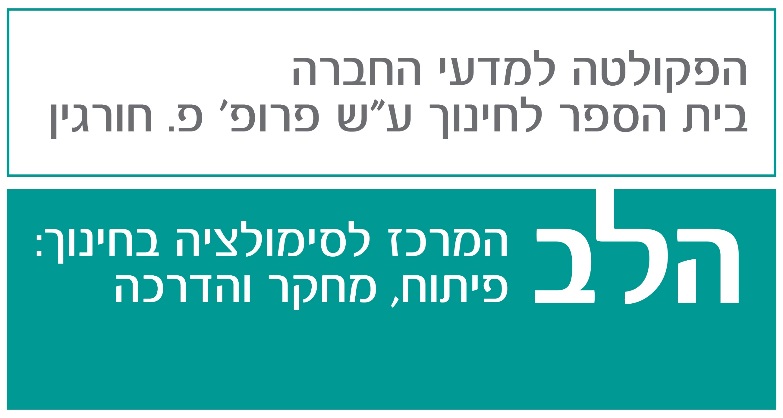 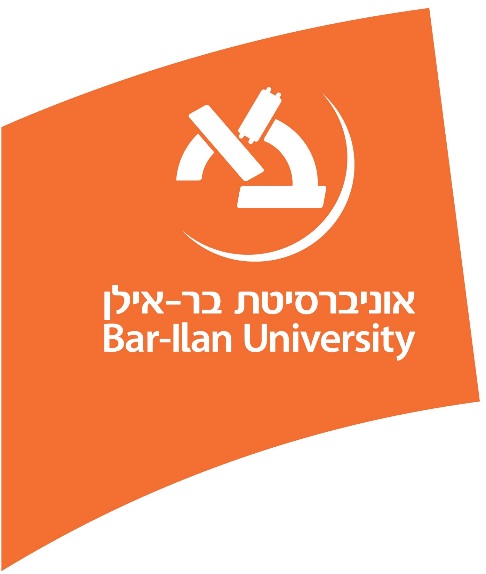 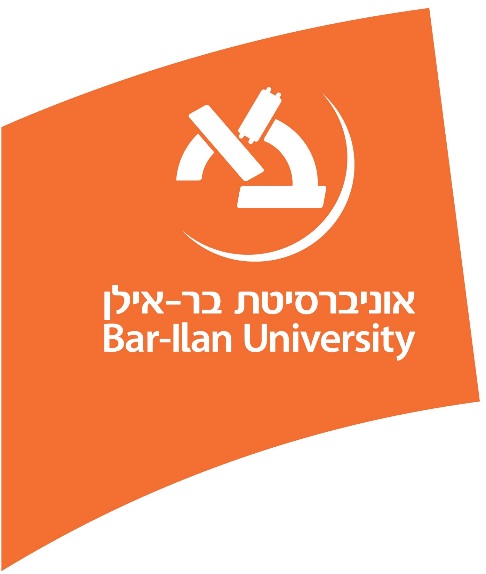 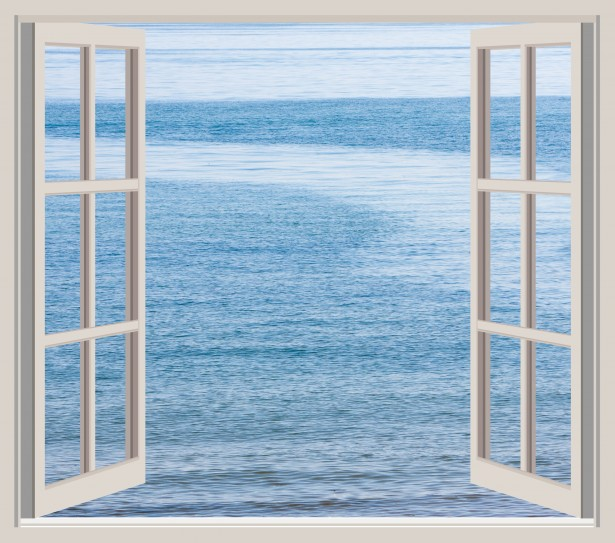 שכלול היכולת להתבונן בעצמי ובאחר בזמן קונפליקט,
ותרגול של בחירה מודעת  במיומנויות תקשורת מקרבות כבסיס לבניית קשר, 
באמצעות 
רפלקציה.
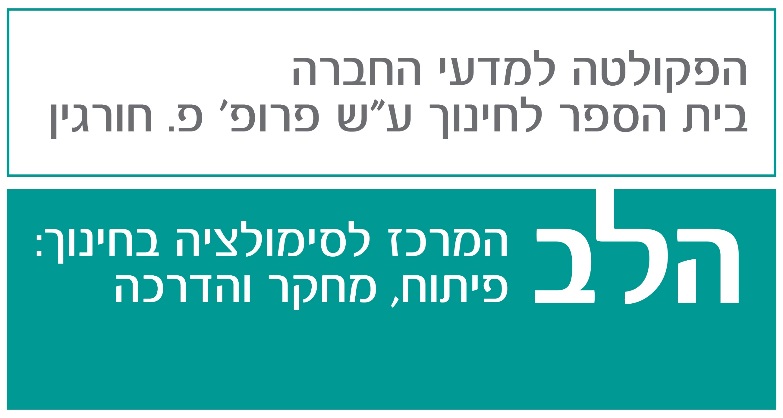 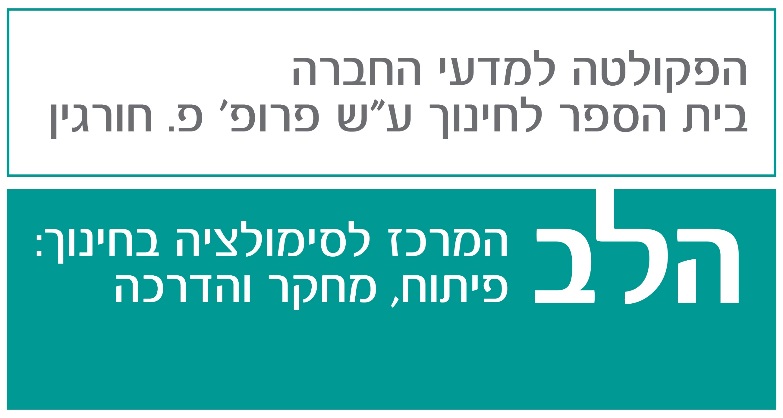 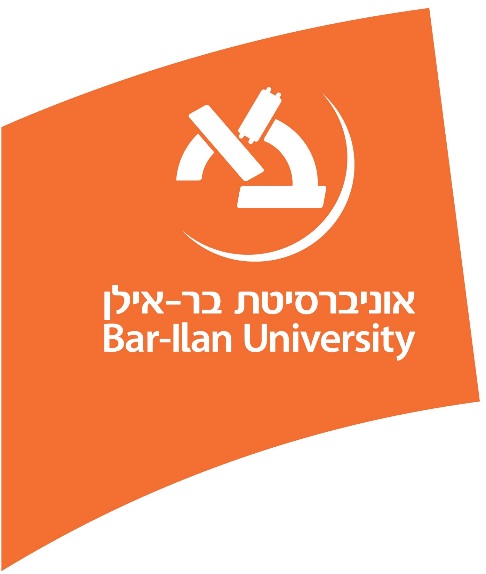 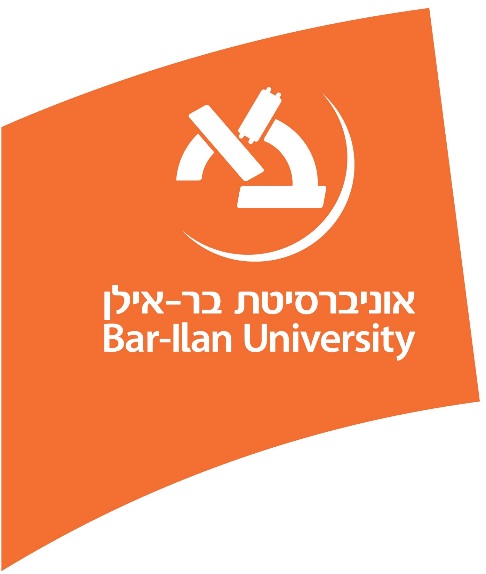 מהלך סדנת הסימולציה
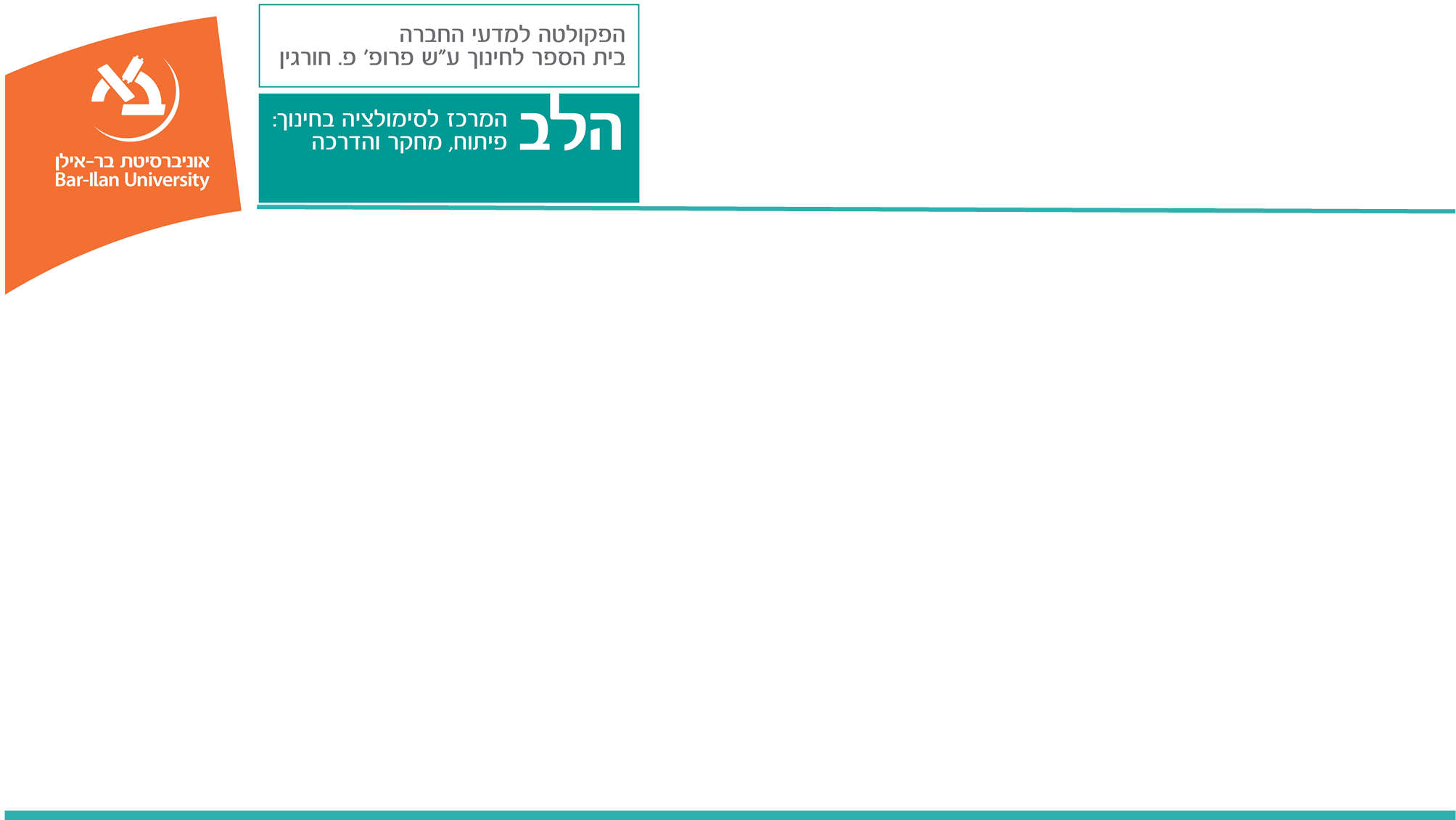 התבוננות – 
הכרת הסמוי מן העין
סימולציה ותחקיר
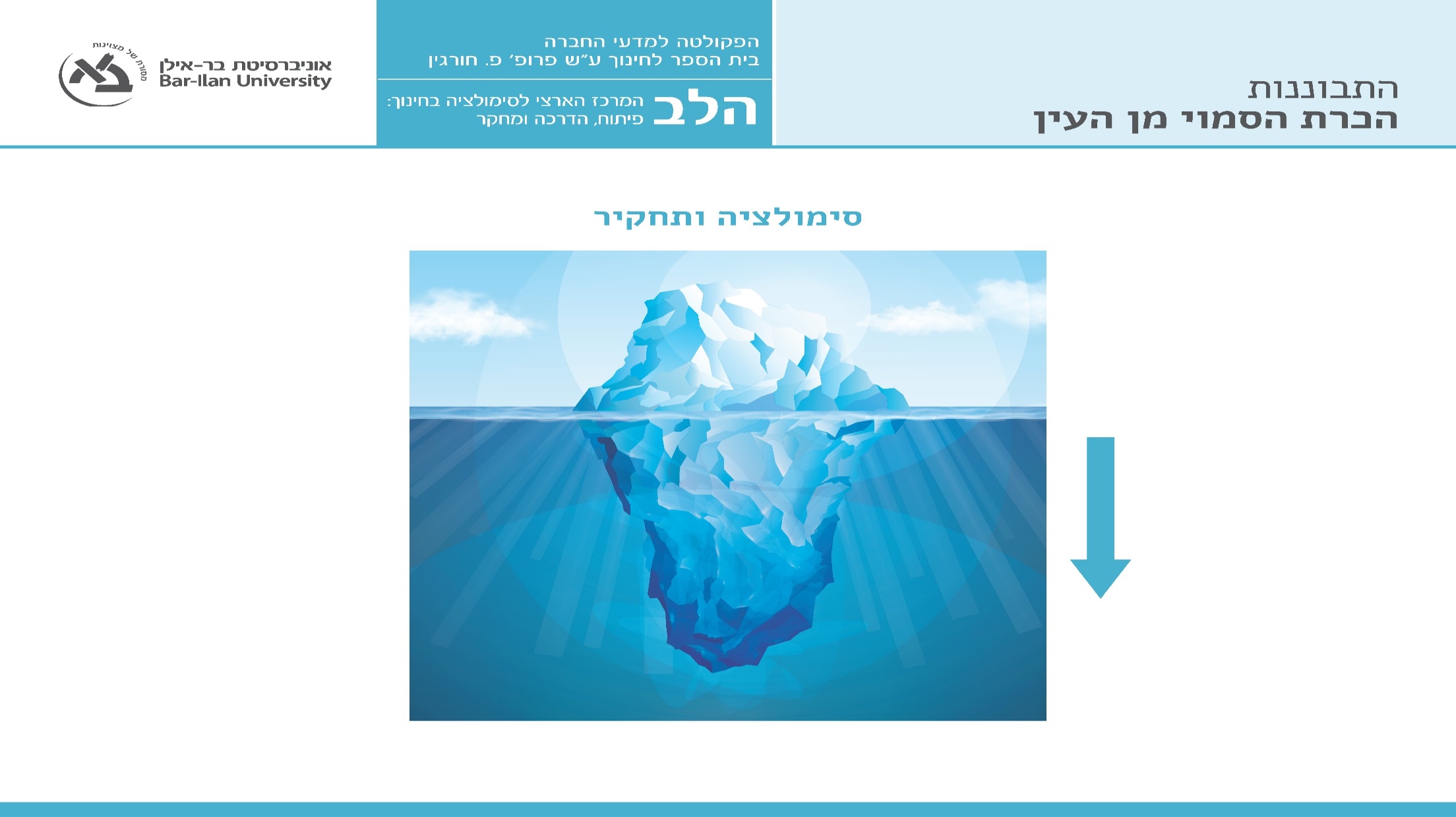 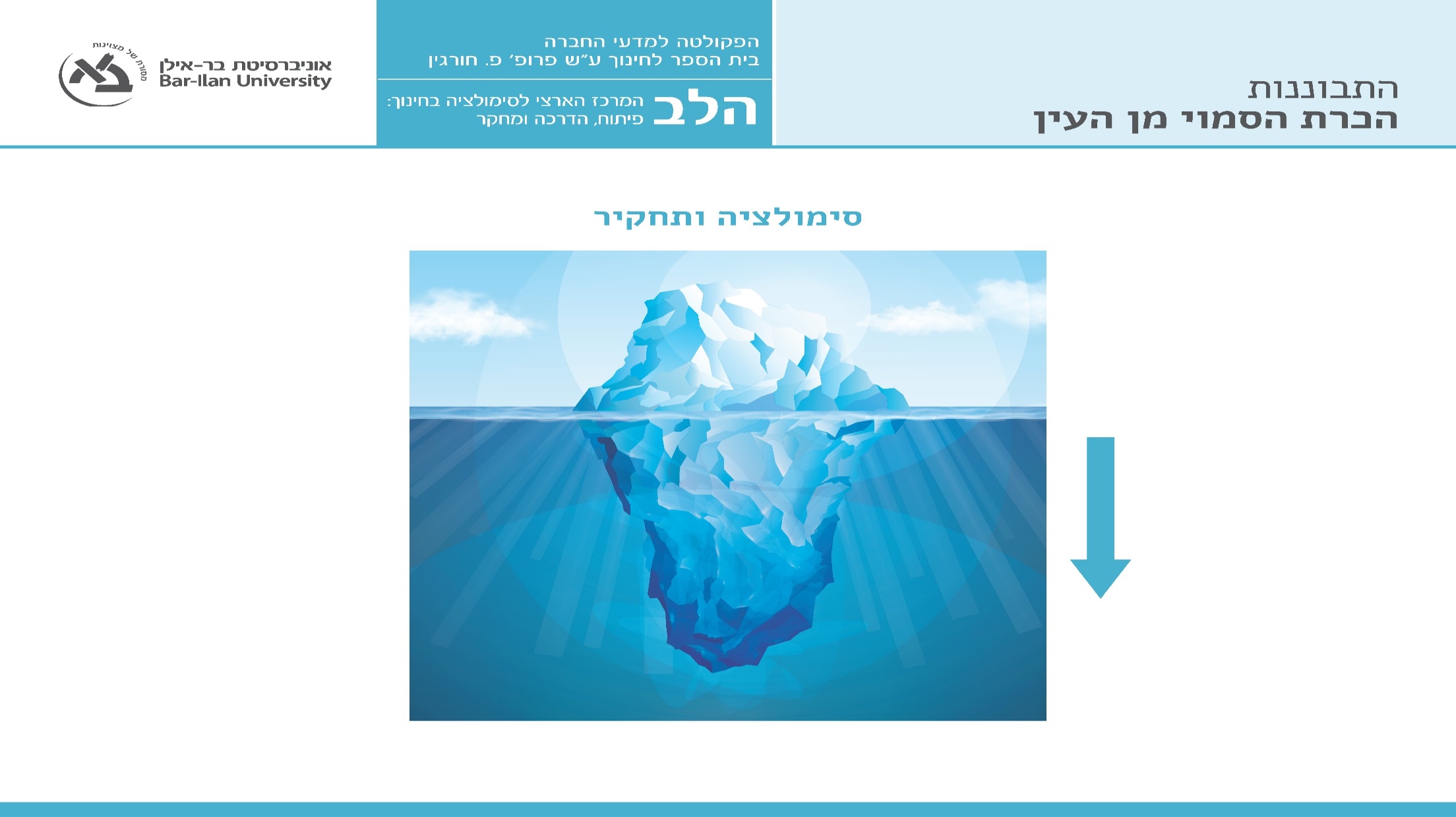 עמדה
עמדה
אינטרס
אינטרס
צורך
צורך
ערכים
תרבות
ערכים
תרבות
רגשות
רגשות
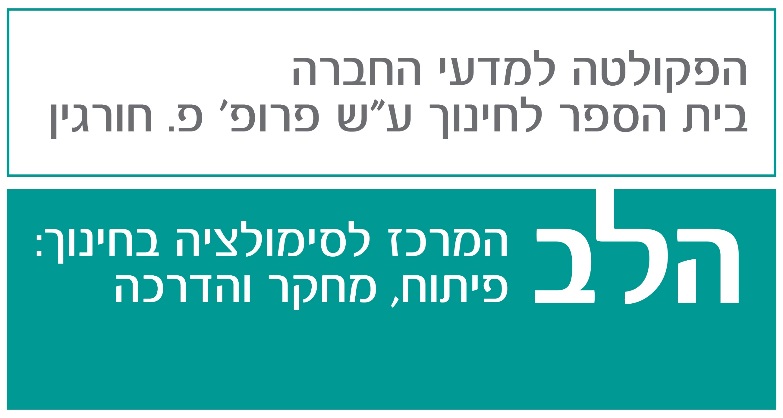 סדנאות סימולציה 
מותאמות אישית
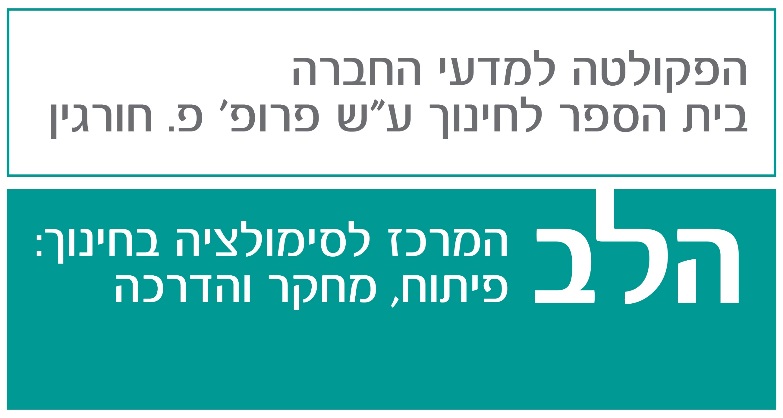 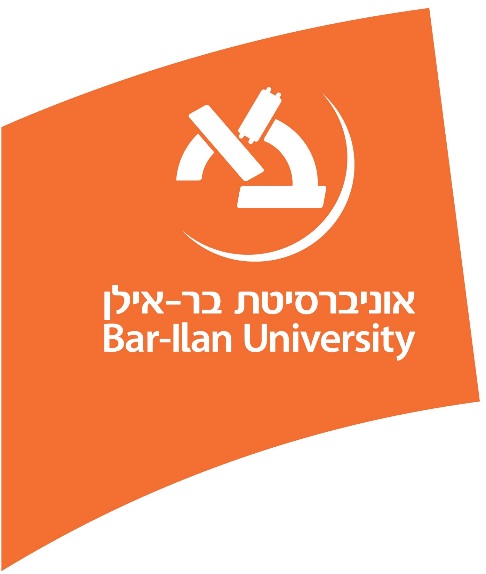 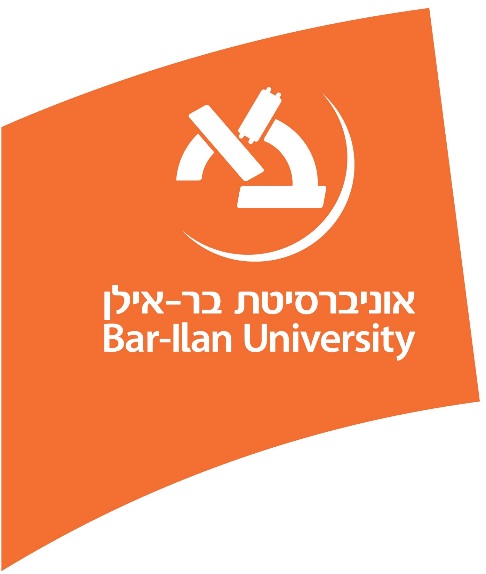 קטלוג תרחישים הכולל למעלה מ- 300 תרחישים המותאמים לקהלי יעד שונים.
שיחה עם הורה בעקבות אירועי משמעת
שיחה עם תלמיד מתקשה
שיחה עם הורים לאור השעיית בנם
ניהול שיעור בכיתה המתנגדת ללמידה
התמודדות עם תלמיד אלים במהלך שיעור
שיחת הערכה בין מפקח ומנהל
שיחה בין מנהל ומורה לאור תלונות חוזרות על תפקודה
שיחה בין מחנכת למורה מקצועית בגין חילוקי דעות מקצועיים
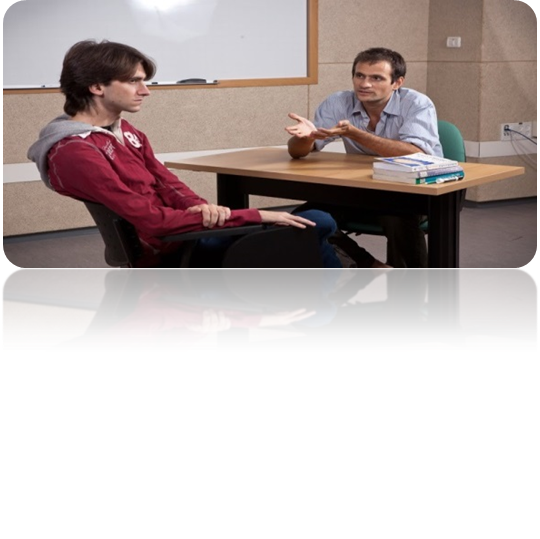 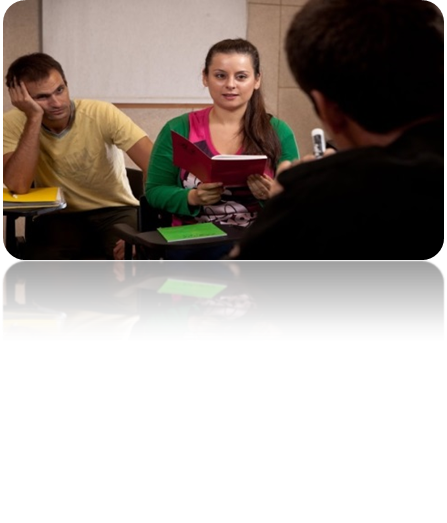 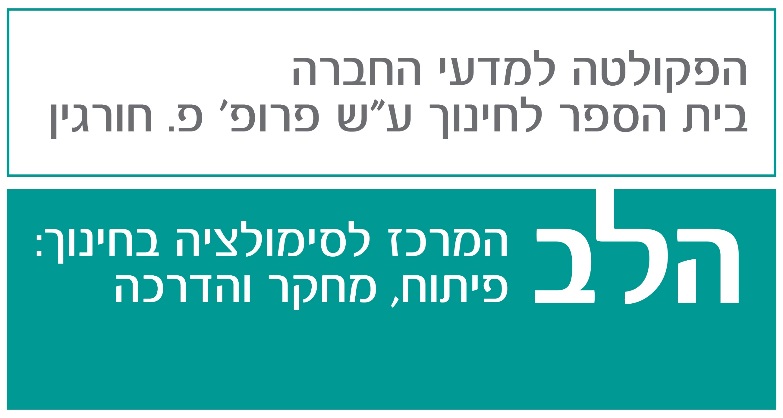 הלמידה בסדנת הסימולציה
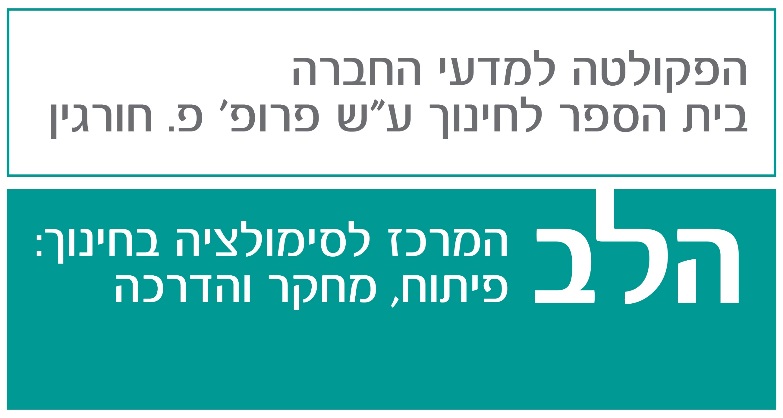 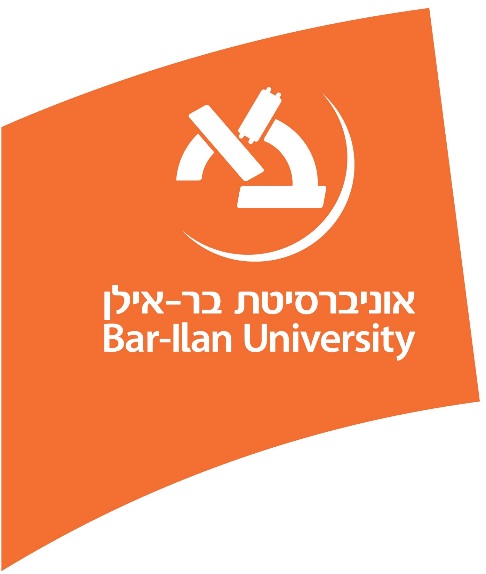 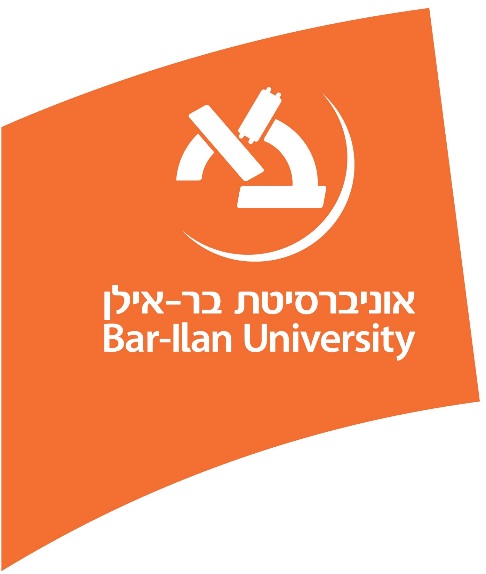 הסימולציה מאפשרת למידה אקטיבית - "לעשות את" ולא רק "לדבר על"
תרחישים שנכתבו על בסיס סיפורי מקרה אותנטיים
הסימולציות מצולמות
שחקנים מקצועיים המגיבים באופן דינאמי
סביבת למידה בטוחה ותומכת
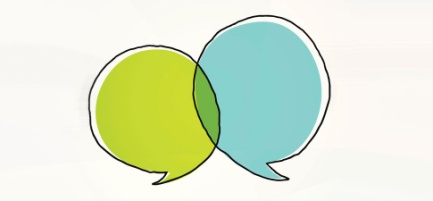 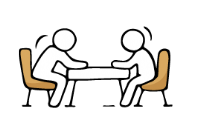 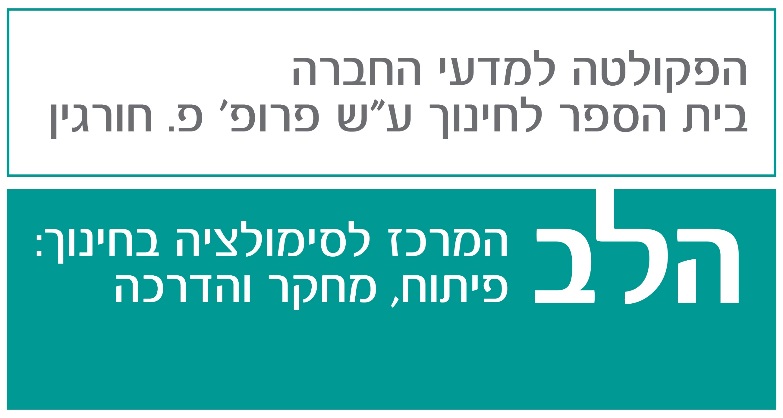 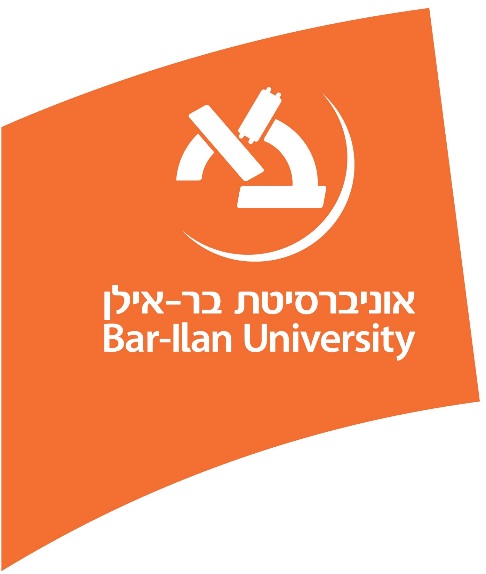 תחנות העצירה 
בסדנת הסימולציה
חתימה על טופס ההסכמה להשתתפות בסדנה וצילום: http://halev-biu.org.il/
שאלונים בסדנה
לכל אחת ואחד ישנה הבחירה האם להתנסות בסימולציה
המתנסה יכול לעצור בכל רגע את הסימולציה או התחקיר בעניינו
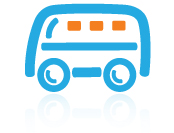 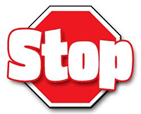 שיחה עם הורה
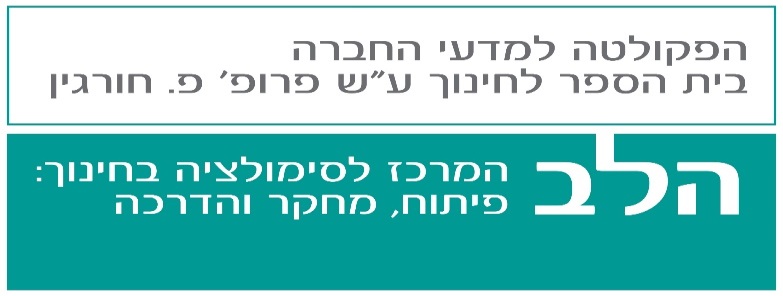 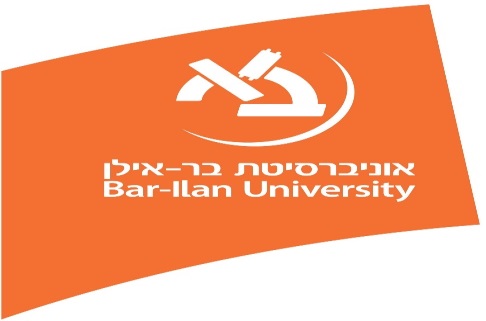 נתוני פתיחה:
הנך מנהל/ת בי"ס יסודי במרכז הארץ. 
דני הוא תלמיד בכיתה ו' שהצטרף השנה לביה"ס לשילוב בכיתה רגילה (על רקע בעיות התנהגות). דני ילד חכם מאוד, תקין מבחינה קוגניטיבית, בעל ידע עולם, סקרן וצמא ללמידה. יחד עם זאת, דני מתקשה לשמור על כללי ביה"ס, הוא פעלתן ומתנועע ללא הרף וקשה לו להתמיד בפעילות לאורך זמן, הוא חסר סבלנות ומתפרץ לדברי האחר, הוא רגיש מאוד ומתוסכל בנקל, מגיב באימפולסיביות ובאלימות והתנהגותו מסכנת אותו ואת סביבתו. 
בשיחות עם הוריו הופנה דני לאבחון וטיפול בקשייו, אולם מזה מספר חדשים ההורים אינם משתפים פעולה ולא נראה שבבית ניתן לדני טיפול בקשייו. יחד עם יועצת ביה"ס ומנתחת התנהגות נבנתה תכנית התנהגותית לדני עם סדר יום ועבודה בקבוצות, כדי לתת לדני מענה מקיף ולמנוע מצבים של אלימות. 
עם זאת, שמעת ממספר הורים שהם חשים שילדיהם אינם מוגנים ושהצוות אינו עושה מספיק למען הבטחת ביטחונם. 
היום בבוקר דני שוב התפרץ ופגע באחד מילדי הכיתה. הוריו של דני באו לאסוף אותו.
אופירה היא אמא של נגה, ילדה בכיתה של דני. אופירה אמא פעילה מאוד, תמיד מעורבת בנעשה בביה"ס ומתנדבת בוועד ההורים. אופירה קבעה איתך פגישה בסוף היום. כעת תפגש/י עם אופירה.
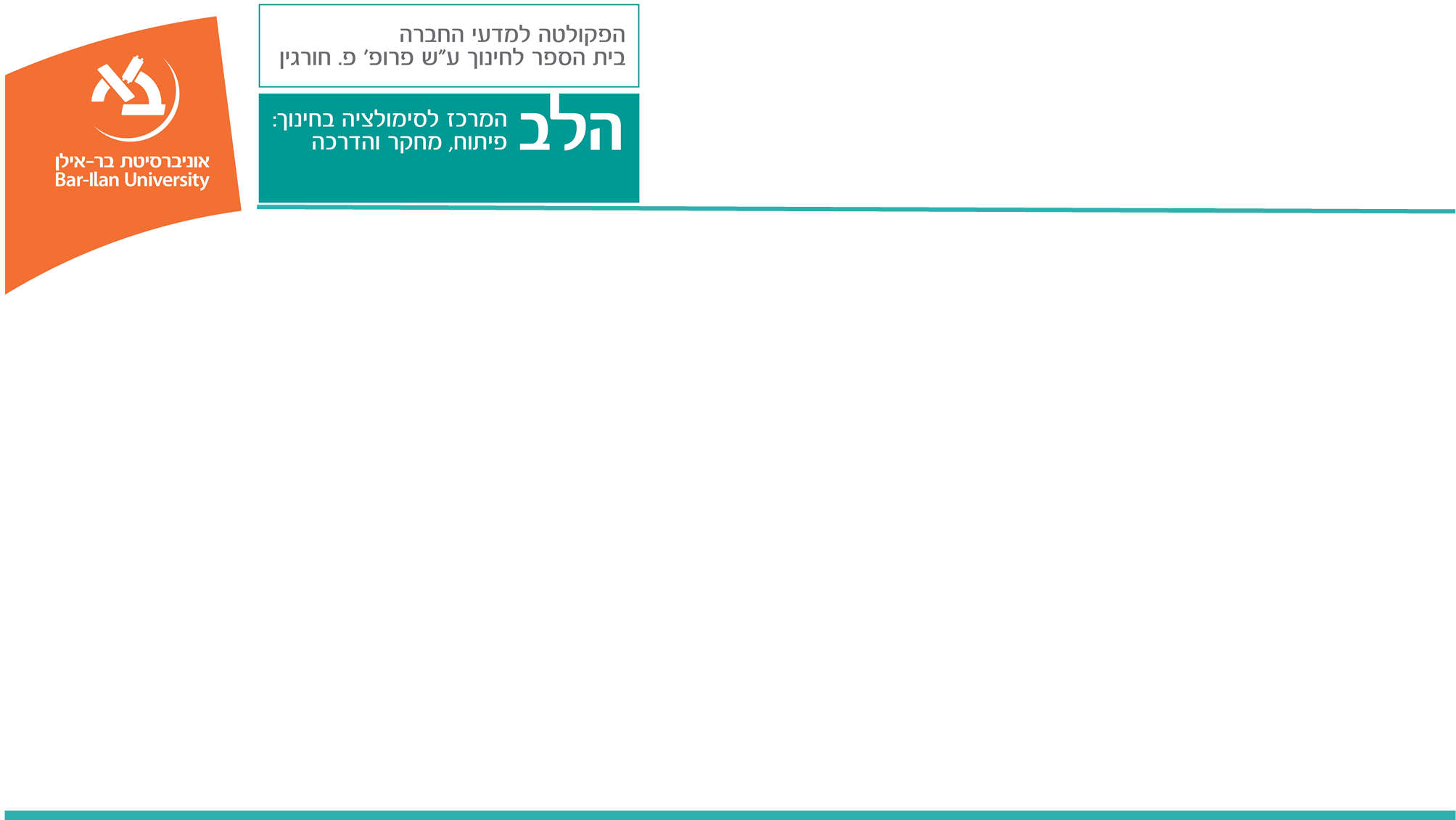 שאלון משתתף
שאלונים בסדנה
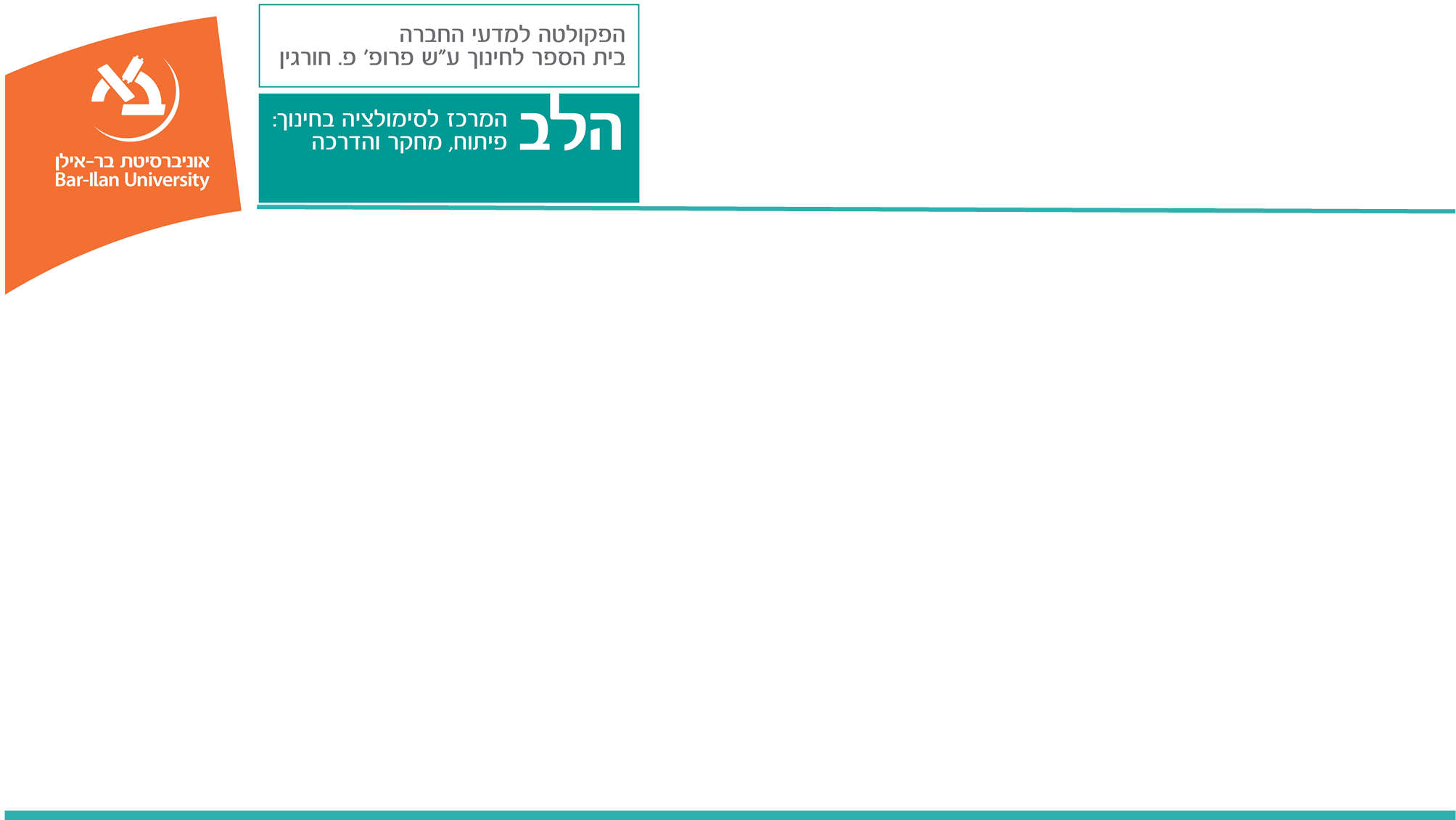 דיאלוג מקרב בשיחה קונפליקטואלית
השהיית ה"רעש" הפנימי והחיצוני לצורך בירור ושיח-
"רגע! משהו קורה כאן..."
זיהוי והתבוננות:   זיהוי הקושי - דרך מעשים, אמירות ותחושות אי נוחות שמתעוררות
"אני רואה שיש בינינו פער..."
"אני רואה שיש קושי..."
שיקוף עובדתי: שיקוף התחושות של ה"אחר" מנקודת מבט של "הסיפור השלישי"
"יש משהו שאת/ה זקוק/ה לו כרגע? יש משהו שאני יכול/ה לסייע בו?"
הקשבה: שאילת שאלות והקשבה תוך ניסיון להבין את המניעים לפער שנוצר כביכול בין הצרכים שלי לצורכי האחר
"אני מבינ/ה את הקושי/ הצורך..."
מתן תוקף: מתן תוקף והבעת אמפטיה לצרכים השונים שעלו
"יחד עם זאת, אנחנו כאן כדי... 
חשוב לי שנמשיך יחד..."
הזמנה לשיתוף פעולה ותאום ציפיות מחודש: הזמנה של ה"אחר" להצטרף אלי בתהליך בצורה אסרטיבית, תוך הבהרת הציפיות
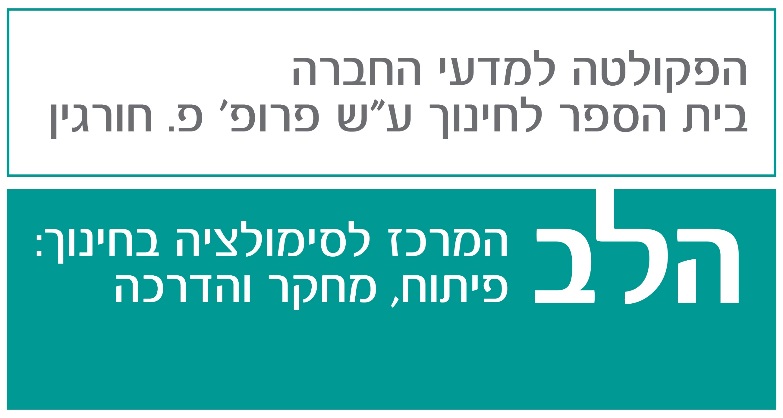 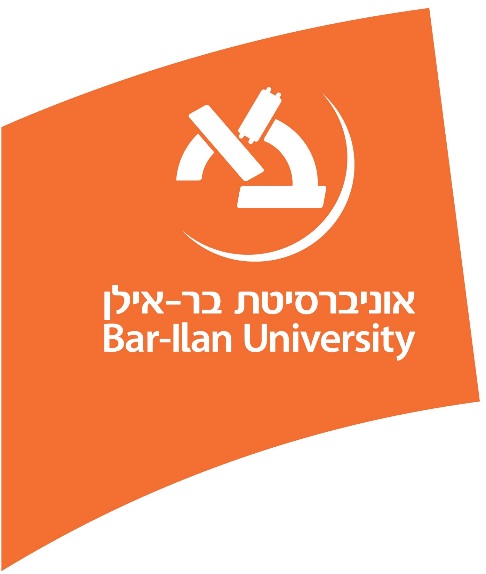 מהי הקשבה?
אמצעי ליצירת קשר והובלה
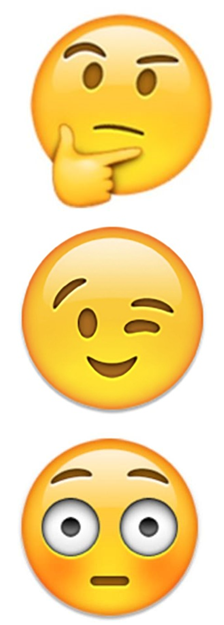 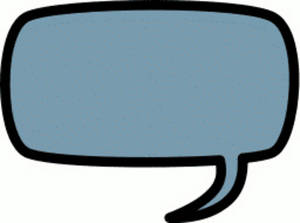 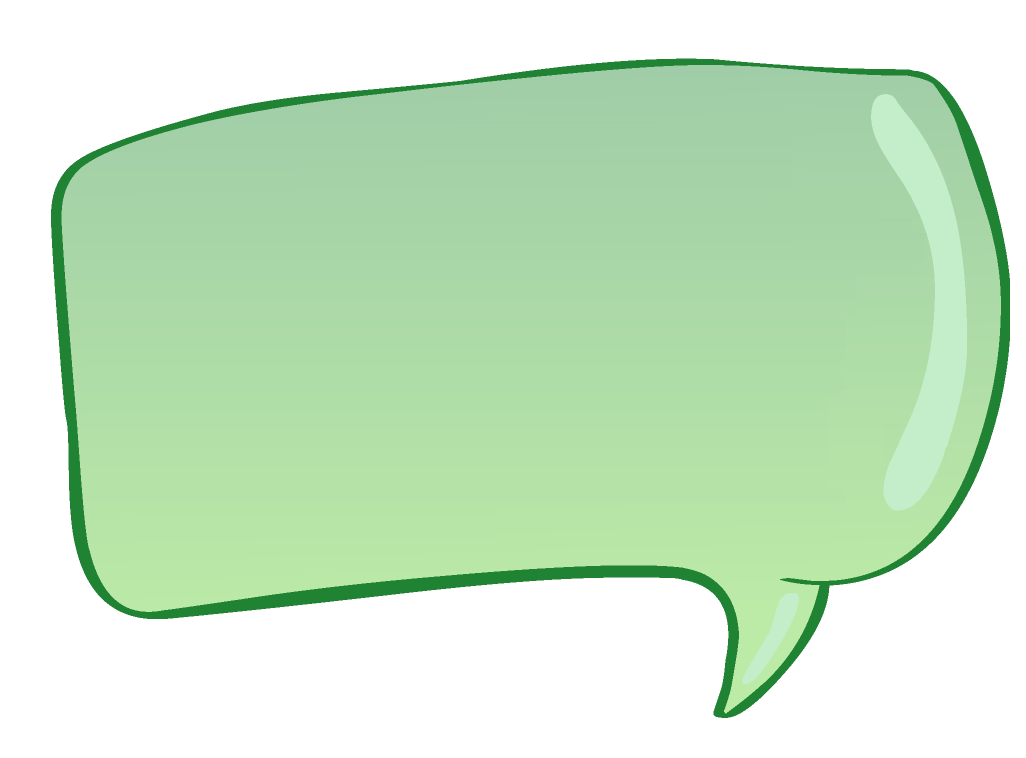 להיות נוכחת בשיחה
להרשות לעצמי להיות מופתע/ת
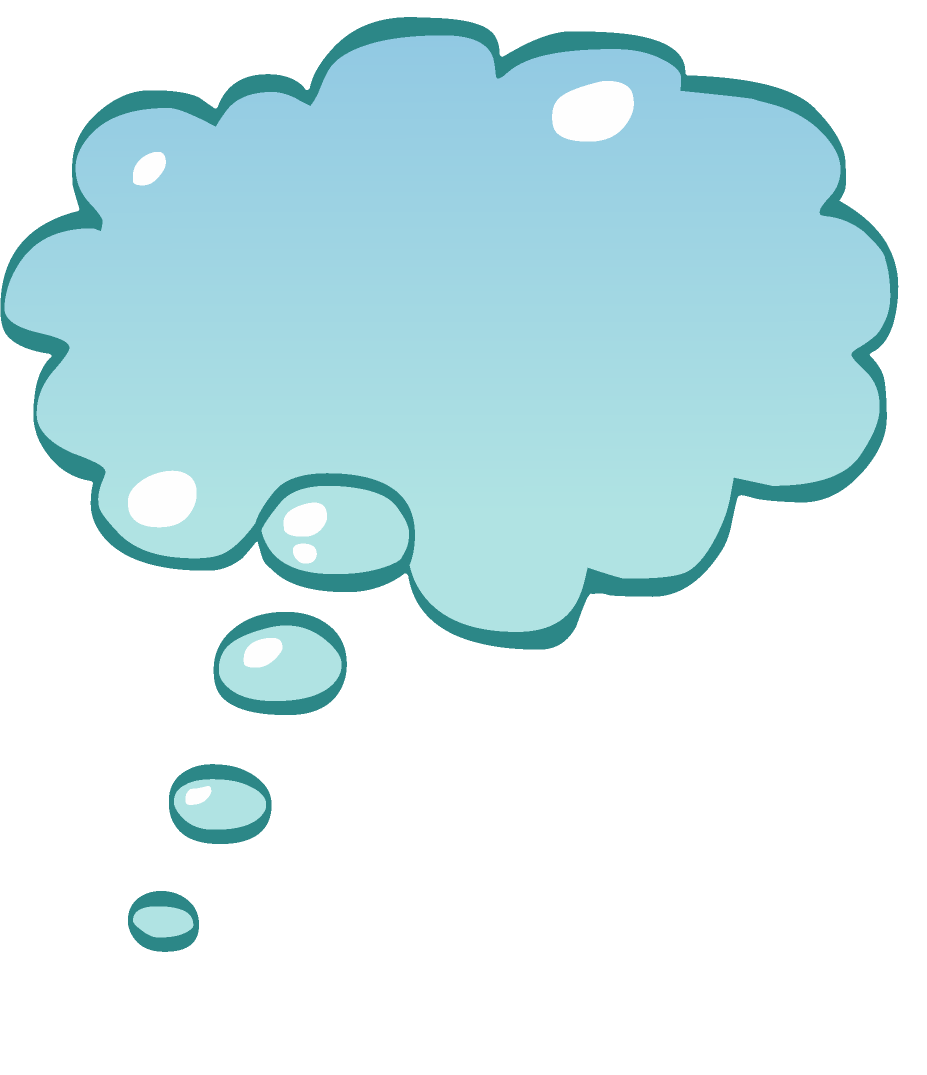 לשתוק
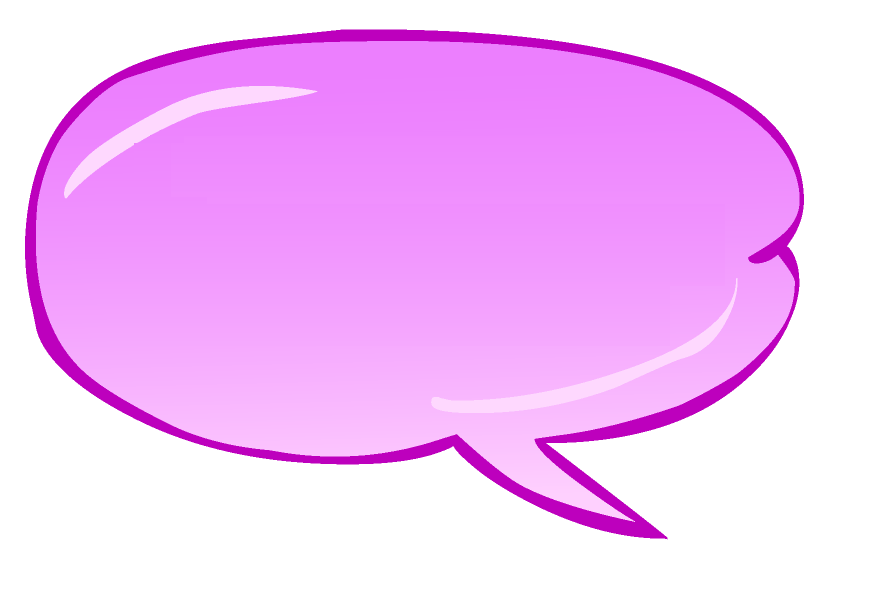 לברר ולשאול: איך הרגשת? למה את/ה זקוק/ה?
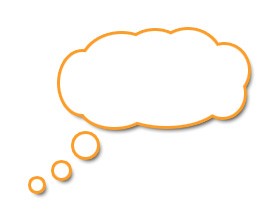 להבין ולא 
בהכרח לענות
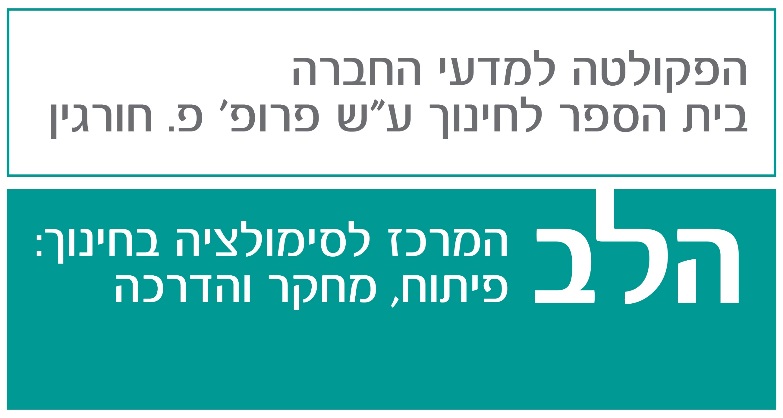 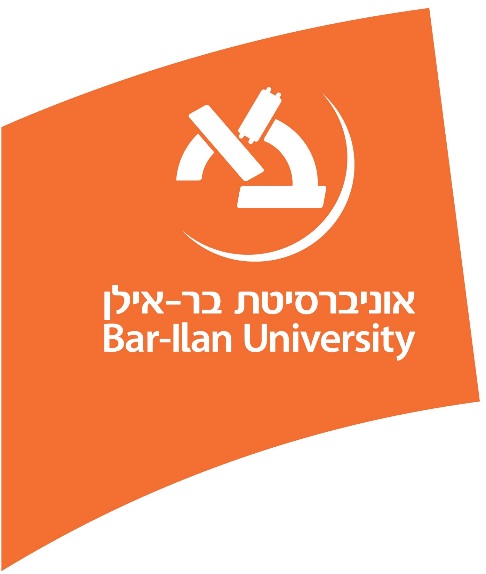 הקשבה פעילה
Empathize 
Ask Questions  
Rephrase  
Summarize
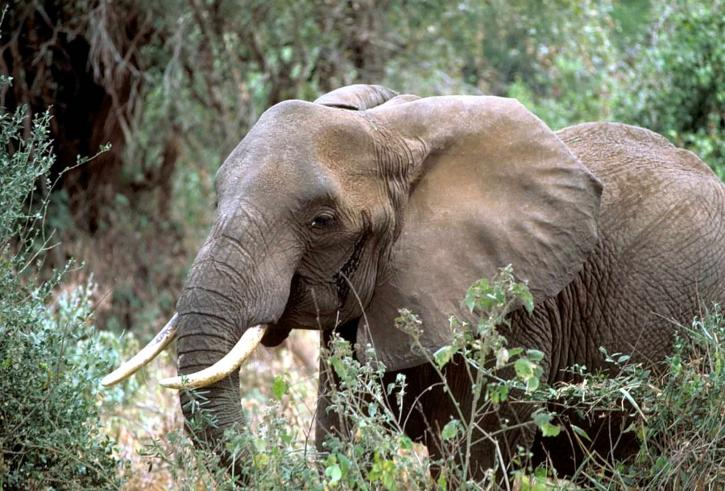 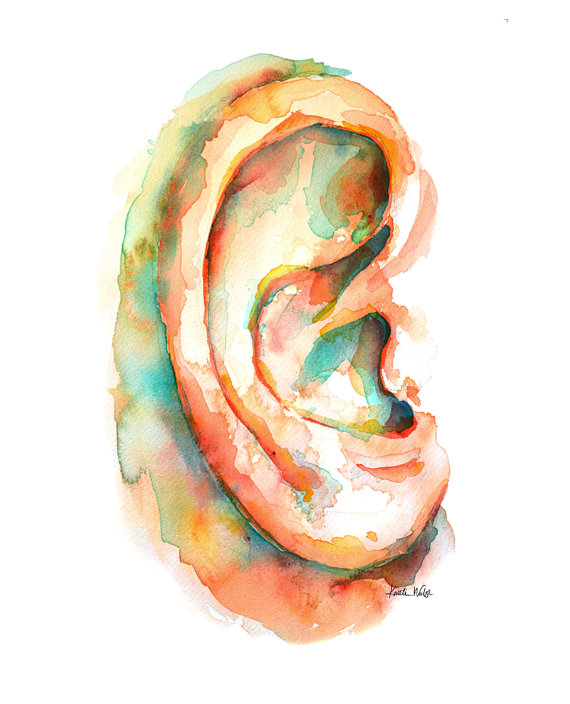 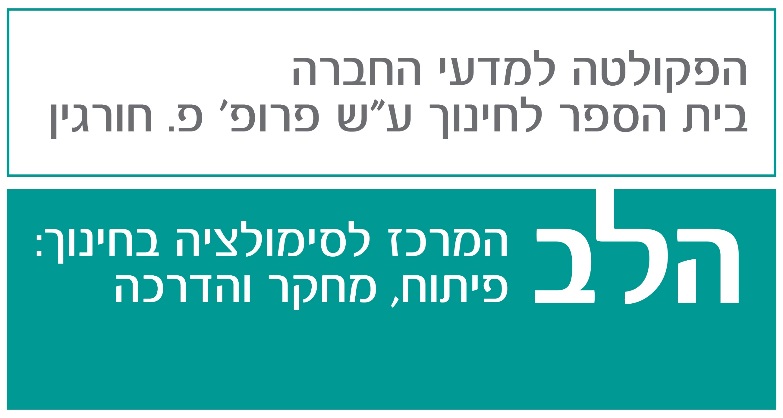 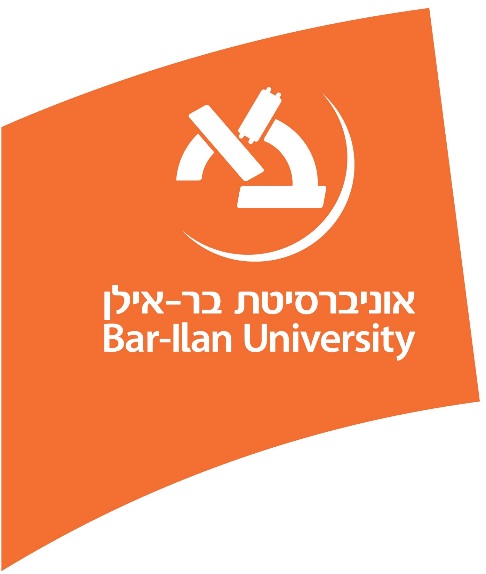 מפגש עם אירוע קונפליקטואלי
אירוע קונפליקטואלי
למה אני זקוק/ה?
למה הם זקוקים ממני?
למה הם עושים
את זה? 
האשמה / שיפוטיות
התבוננות
חשש/ תסכול/ חוסר אונים
אמפטיה/ סקרנות/ בטחון
הסלמה תוך התנצחות וניכור
בניית קשר ויצירת שותפות
© המרכז לסימולציה בחינוך. מבוסס על מודל אפר"ת.
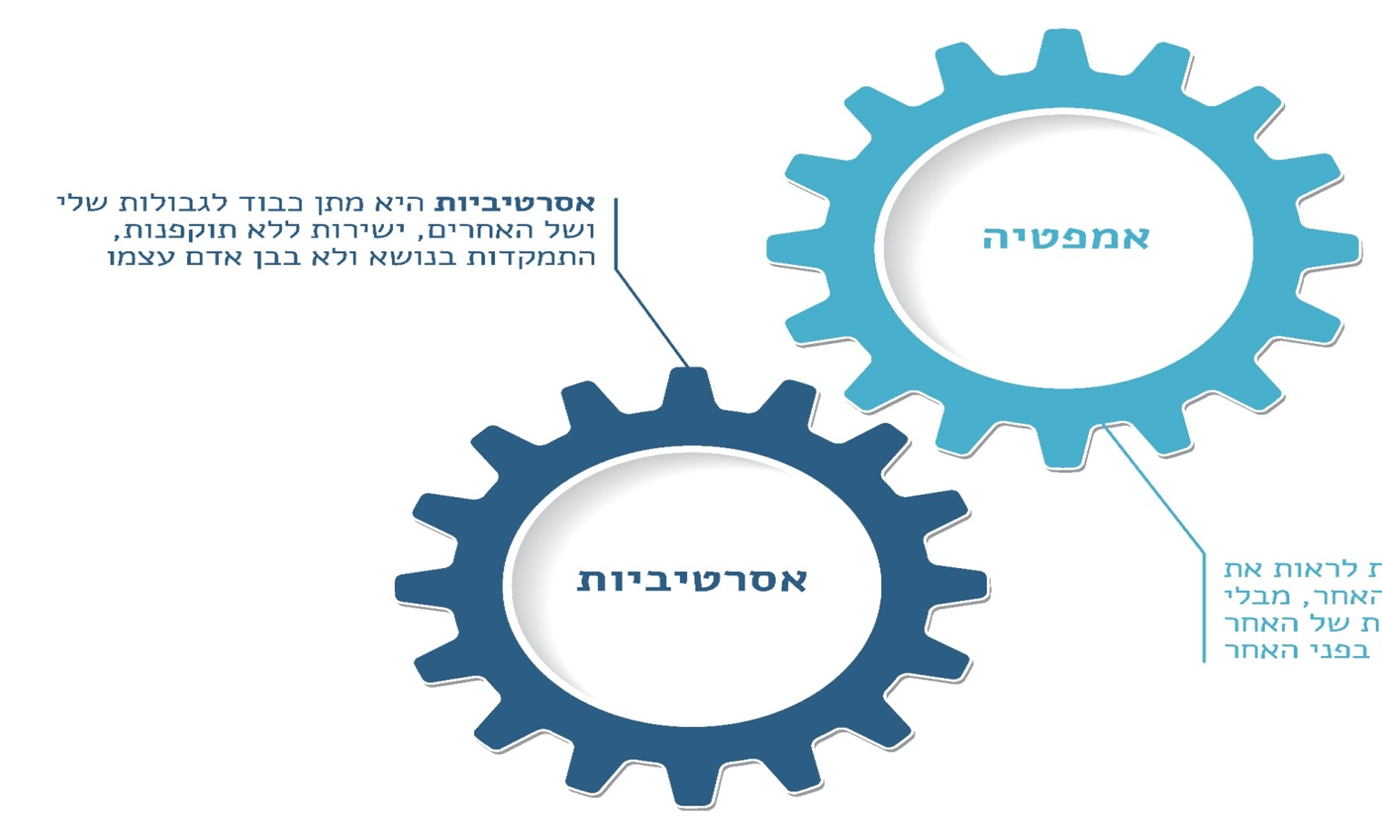 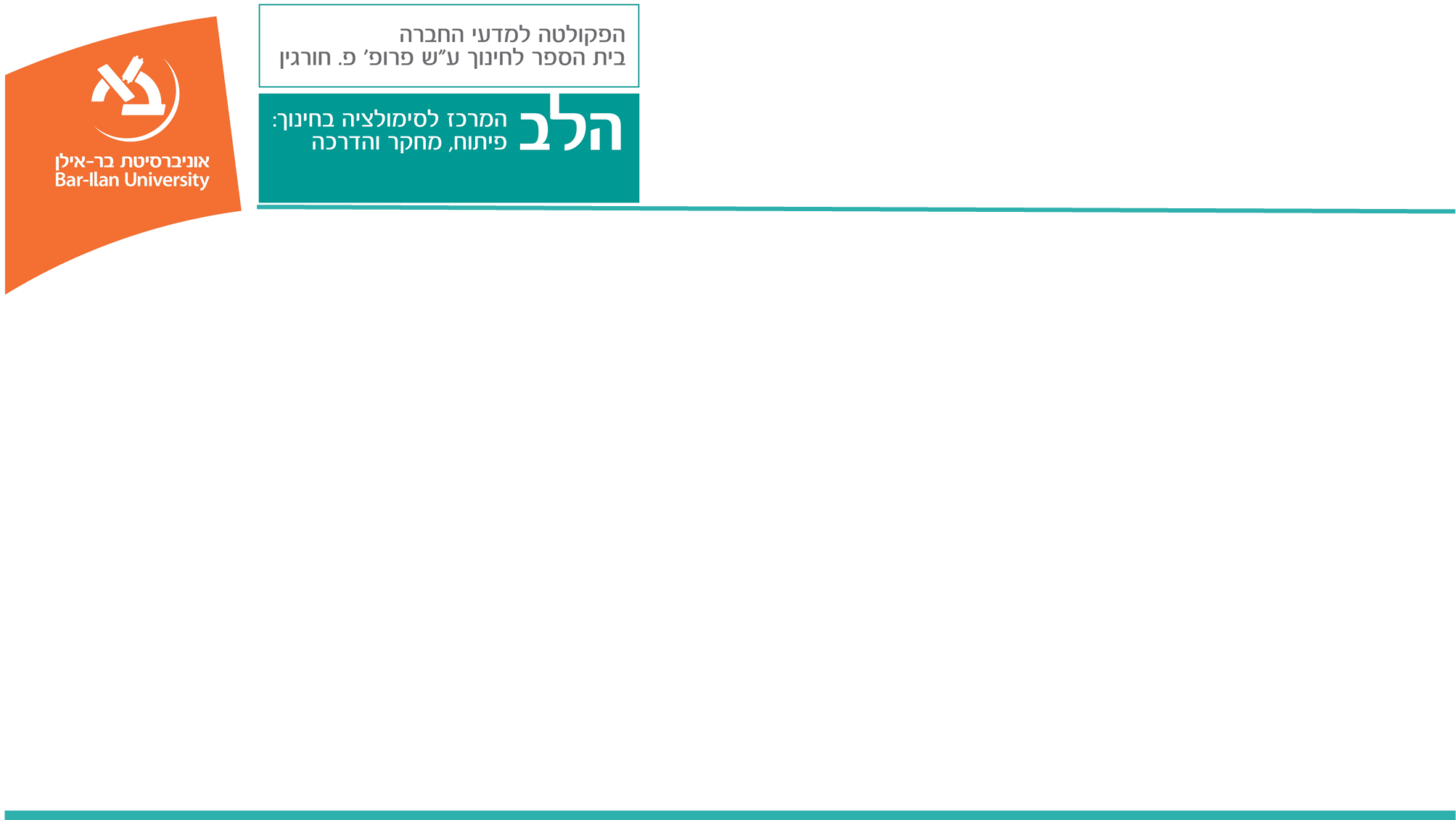 איך עושים את זה?
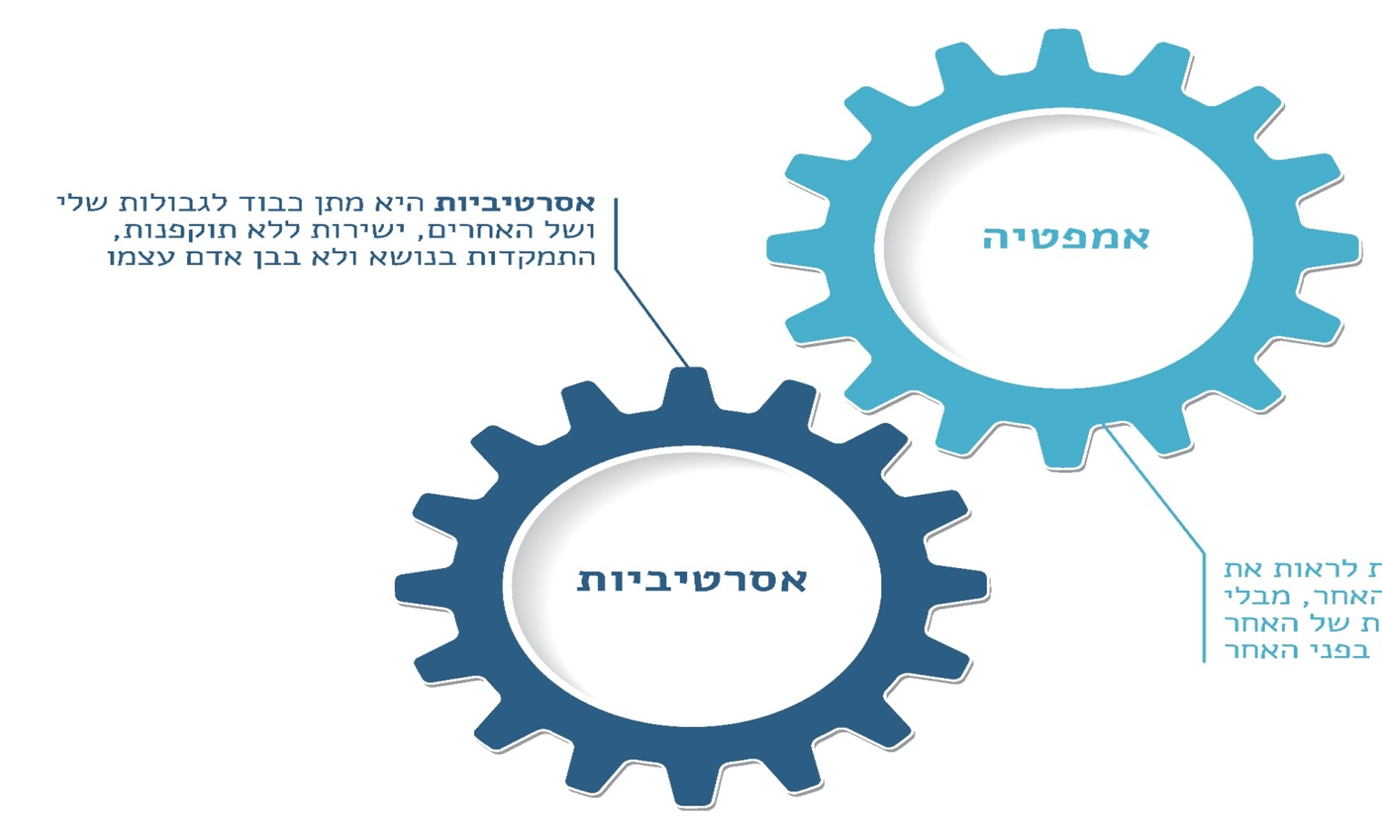 אסרטיביות היא מתן כבוד לגבולות שלי ושל האחרים, ישירות ללא תוקפנות, התמקדות בנושא ולא באדם עצמו.
אמפטיה היא היכולת לראות את העולם דרך העיניים של האחר, מבלי שיפוטיות, הבנת הרגשות של האחר והיכולת להביע הבנה זו בפני האחר.
מבוסס על ההגדרות של ד"ר ברנה בראון
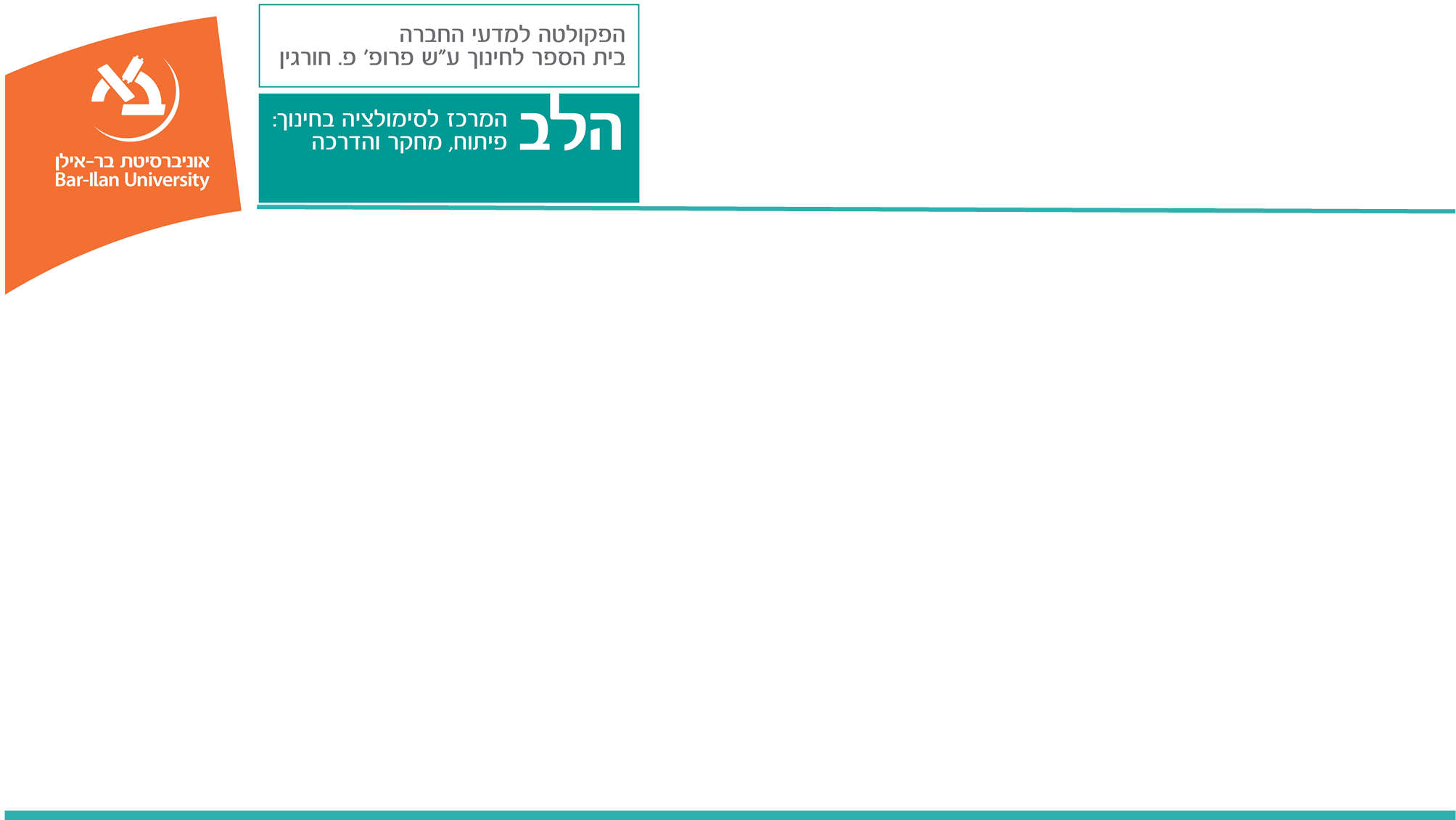 מודל לאינטראקציה בין-אישית
התבוננות, זיהוי
פרשנות, בירור
תיאור העובדות בצורה אובייקטיבית, שיקוף הרגשות והצרכים, הזמנה לשיתוף פעולה
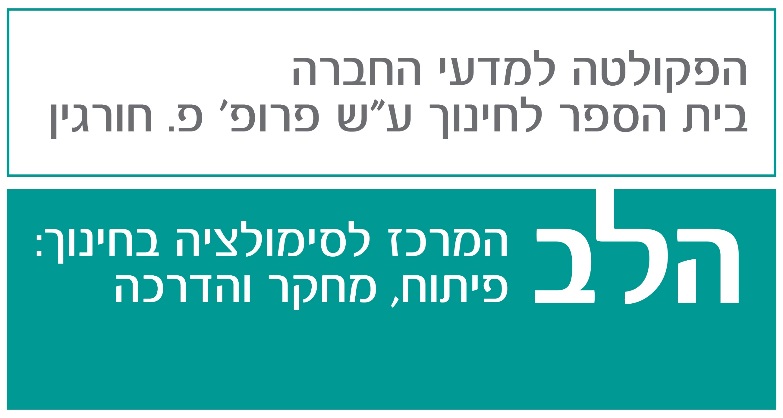 המשך תהליך הלמידה 
לאחר סדנת הסימולציה
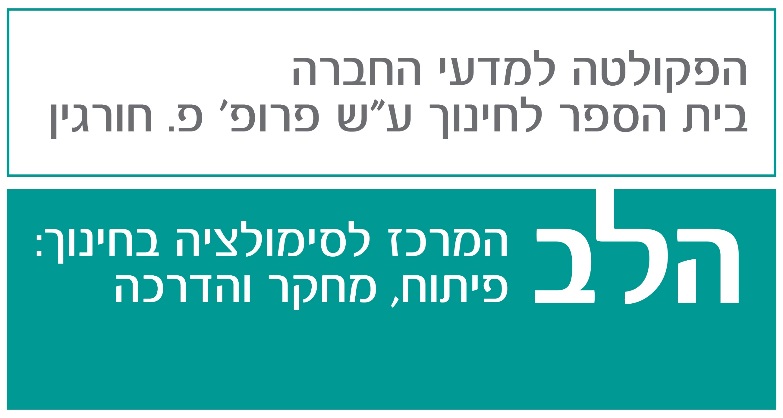 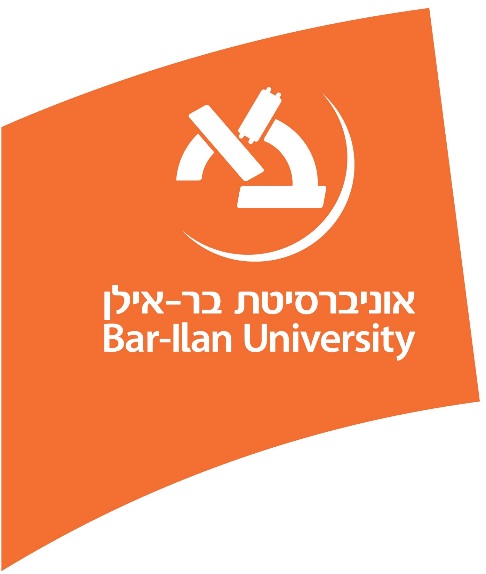 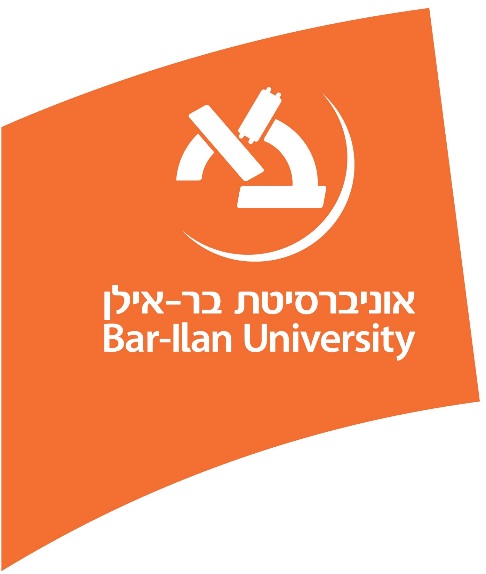 סרטון הסימולציה מועבר למתנסה לצורך המשך למידה אישית ו/או קבוצתית.
דגמים להמשך למידה מועברים לראשי הקבוצות.
סרטוני הדרכה ברשת.
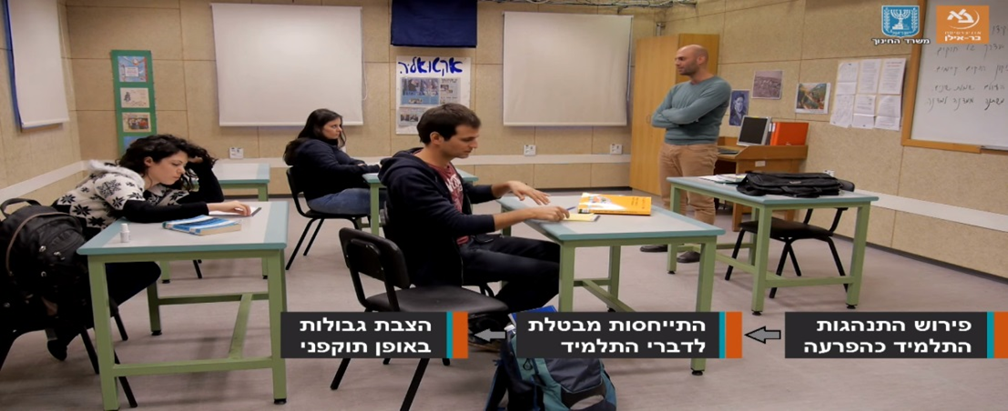 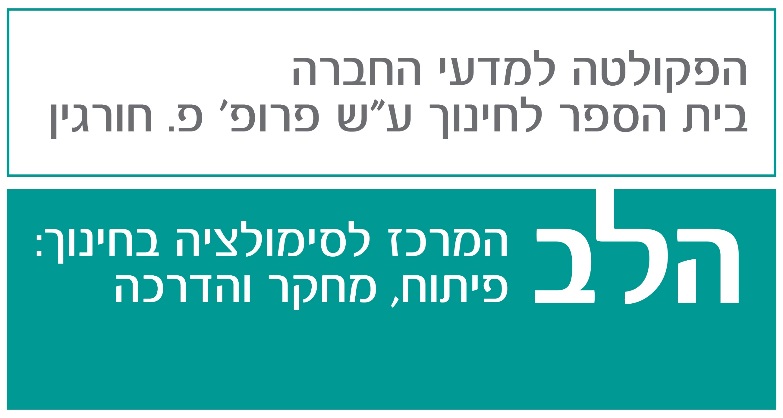 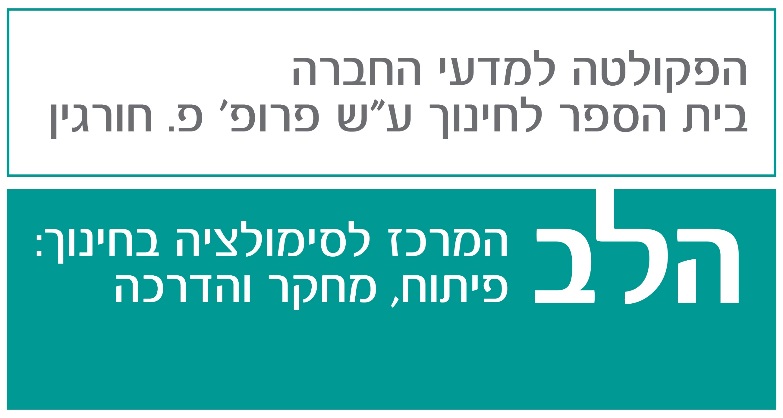 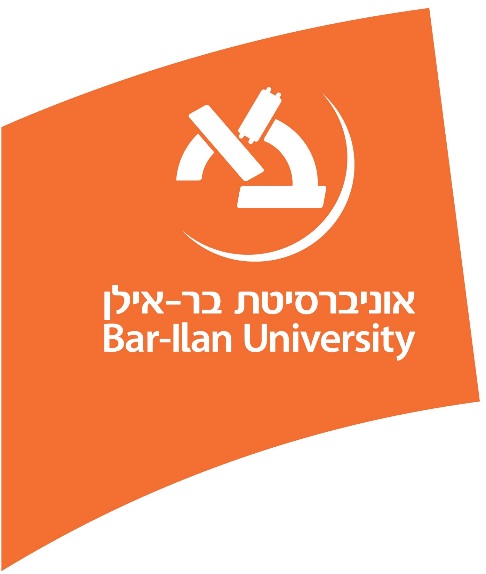 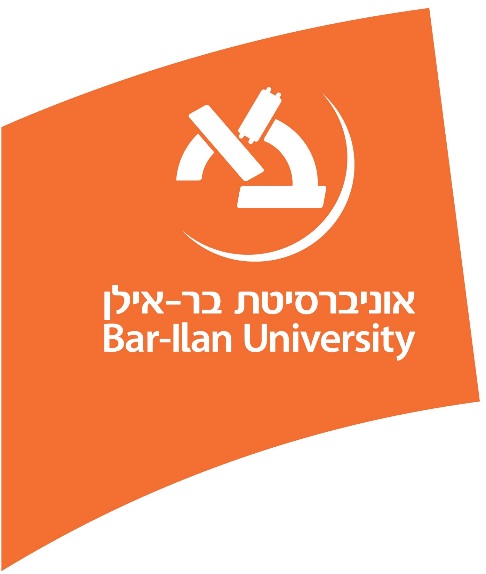 סרטוני הדרכה
אתר מרכז הלב
סרטון הדרכה למתן משוב
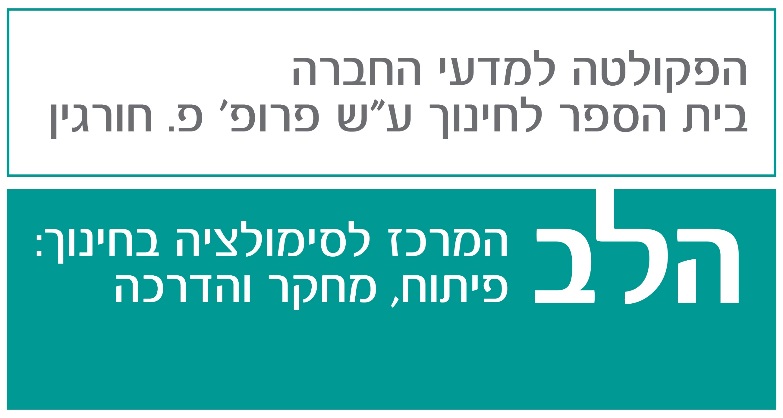 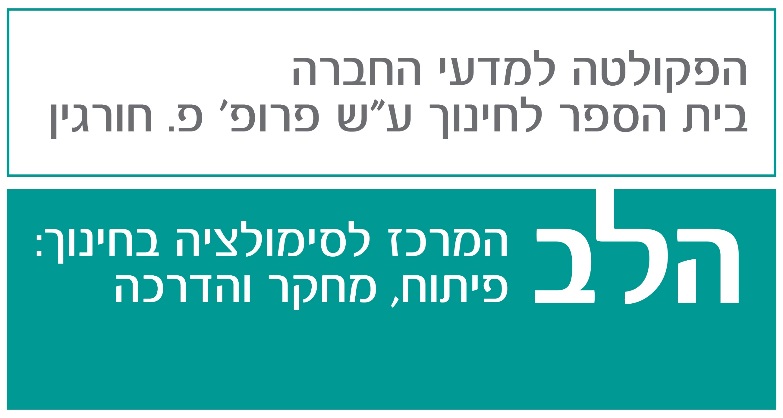 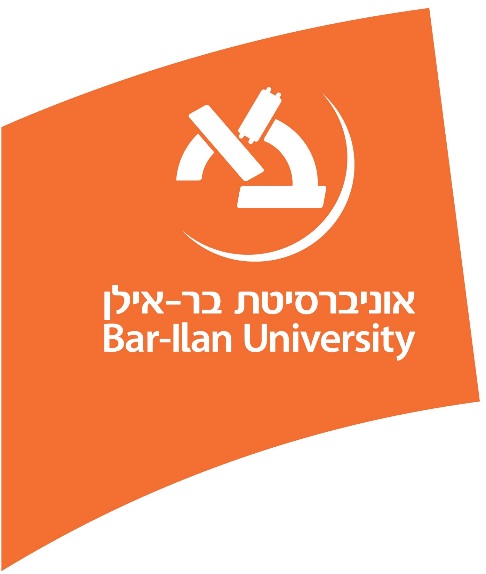 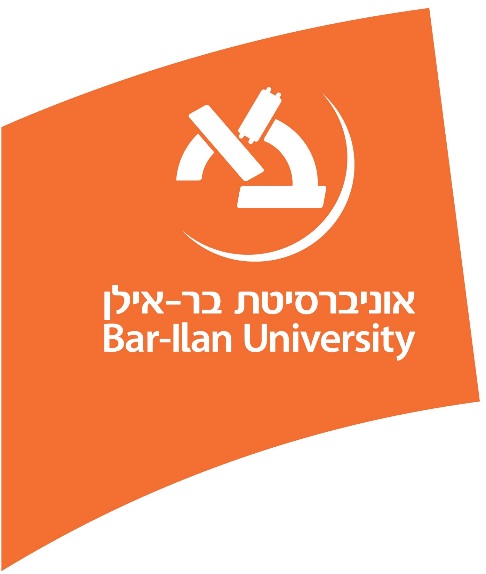 עם הפנים קדימה
פיתוח מודלים לסדנאות ייחודיות בהתאמה לקהל המשתתפים
"סדנת לקראת" – כלי להעלאת שאלות לדיון והעמקה
קהלי יעד מגוונים
סדנאות מקוונות
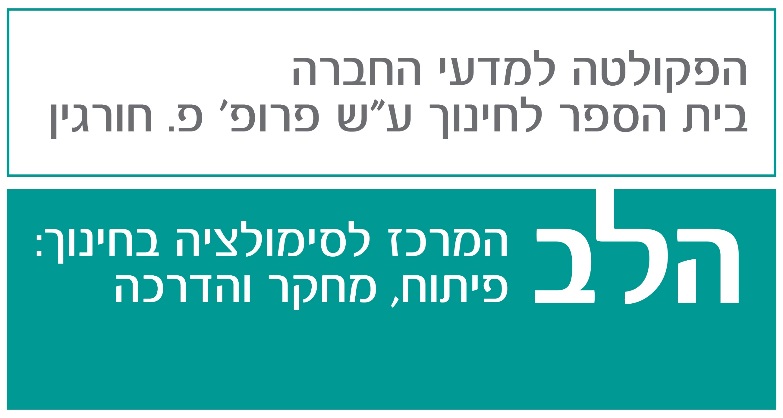 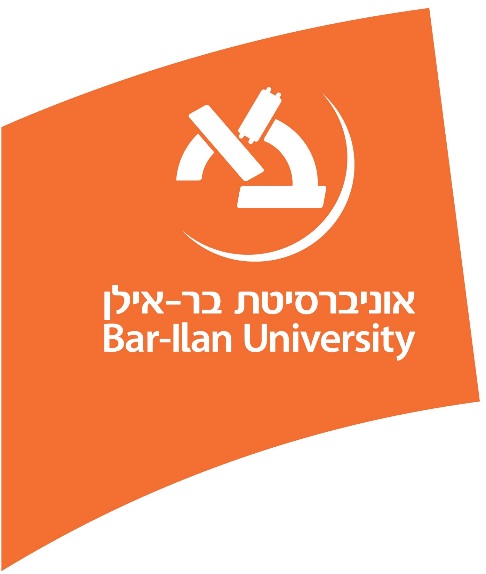 מיומנות תקשורת 
ודרכי הוראה
יצירת אמון
יכולת הקשבה
בירור 
ושאילת שאלות
הבעת אמפטיה
גישור בין צרכים שונים
יצירה ושמירה על גבולות השיח
התנהלות אסרטיבית
העברת מסרים באופן ברור
עידוד חקר וחשיבה
טעות כהזדמנות
למידה אקטיבית
למידת עמיתים
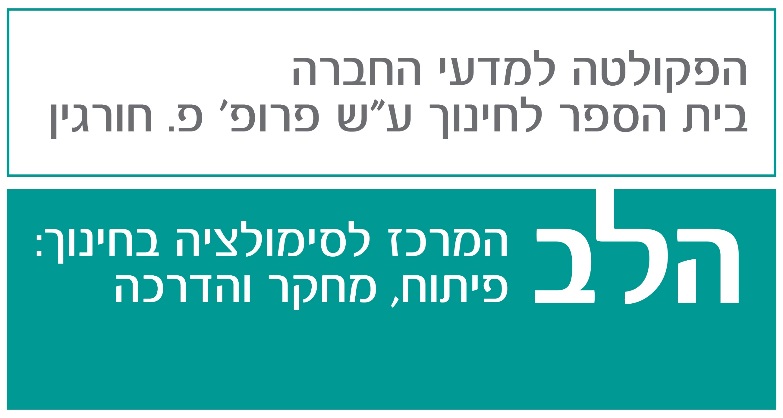 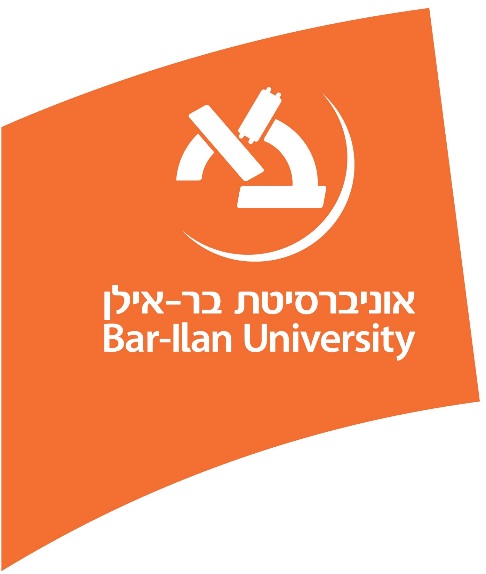 לראות אחרת את אותם הדברים
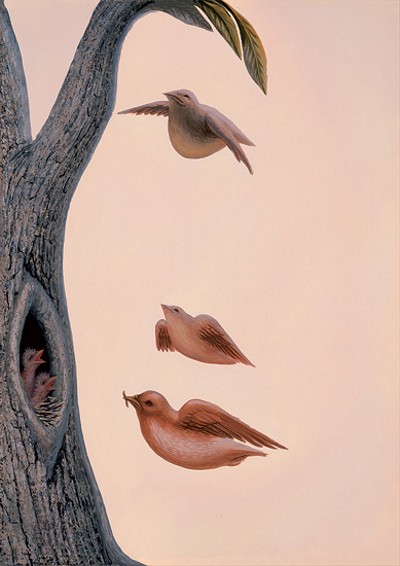 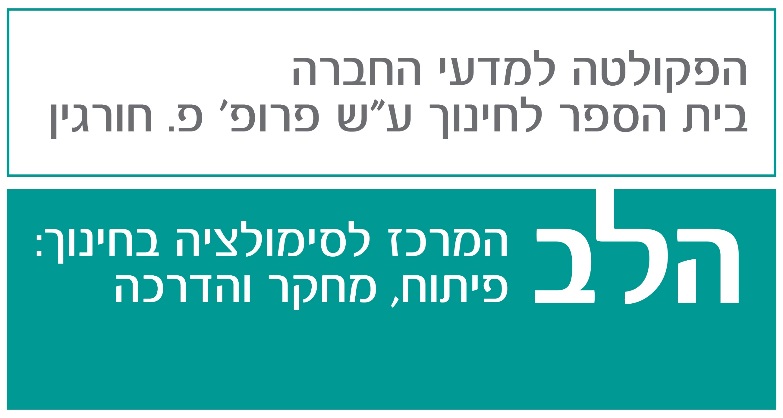 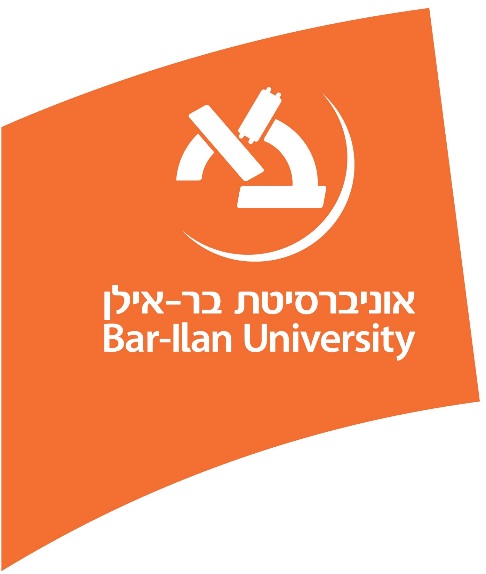 להמשך למידה וצפייה בסרטוני הדרכה חפשו אותנו 
באתר מרכז הלב
http://halev-biu.org.il


ליצירת קשר ושיבוץ סדנאות
ענת שני
anat.shani@biu.ac.il 
טלפון: 03-5317966

תודה על שיתוף הפעולה